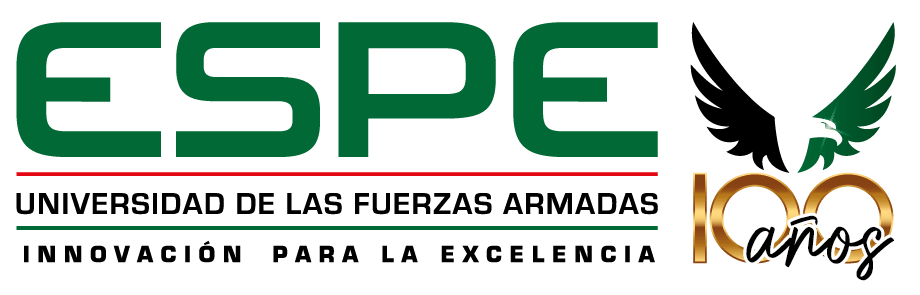 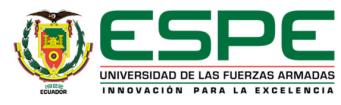 DEPARTAMENTO DE CIENCIAS DE LA TIERRA Y DE LA CONSTRUCCIÓN 
CARRERA DE INGENIERÍA CIVIL
TRABAJO DE INTEGRACIÓN CURRICULAR PREVIO A LA OBTENCIÓN DEL TÍTULO DE INGENIERO CIVIL
Recomendaciones sísmicas basadas en reocupación posterior a terremoto y tiempo de recuperación funcional para mejorar entornos constructivos de edificaciones especiales
TUTORES:
	Ing.  Ana Gabriela Haro Báez, Ph.D.
AUTORES:
	Bonilla Garcés AlejandroCruz Otero Omar MateoJingo Cevallos Jordy RodrigoObando Quiroz Miguel AngelVillamarín Andino Guido AlejandroVizcaino Cruz Juan Francisco
Sangolquí, 02 de marzo 2022
Resiliencia
“La capacidad de prepararse, adaptarse a las condiciones cambiantes, de resistir y recuperarse rápidamente de las interrupciones.”
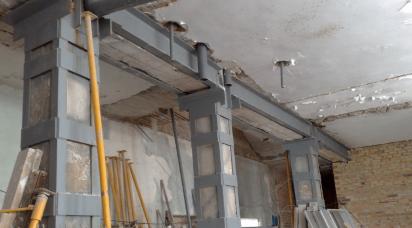 2
Estructuras de ocupación especial
Museos, iglesias, escuelas y centros de educación o deportivos que albergan más de trescientas personas. Todas las estructuras que albergan más de cinco mil personas. Edificios públicos que requieren operar continuamente.

                                                                                                 (NEC 2015)
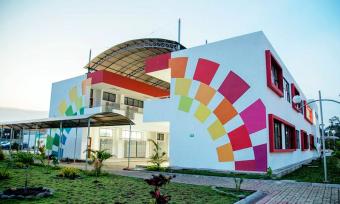 3
Objetivos
Objetivo General
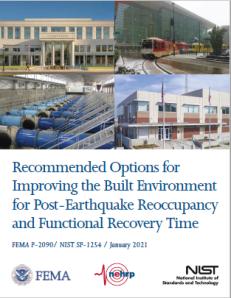 Establecer recomendaciones sísmicas para prácticas de diseño y construcción de edificaciones especiales basadas en resiliencia (reocupación posterior a terremoto y tiempo de recuperación funcional).
Objetivos Específicos
• Realizar reconocimiento de campo y ensayos para la verificación de la condición estructural de las unidades educativas seleccionadas.
• Elaborar modelamiento numérico en software especializado de la edificación seleccionada de cada una de las unidades educativas.
• Analizar los resultados experimentales y analíticos obtenidos.
• Determinar recomendaciones basadas en resiliencia sísmica.
4
Determinación de lugares de estudio
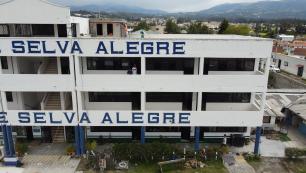 Unidad Educativa Marqués de Selva Alegre (UE 1)
Unidad Educativa Lev Vygotsky (UE 2)
Laboratorios de Mecánica de la Universidad de las Fuerzas Armadas (UE 3)
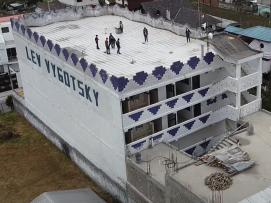 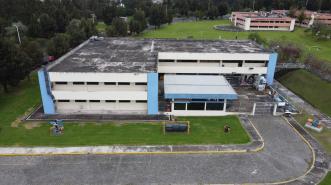 5
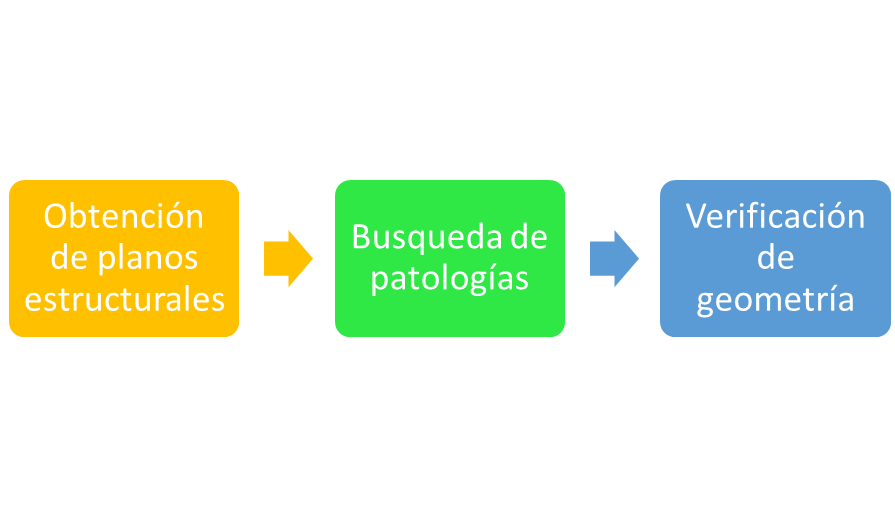 Recolección de datos preliminares
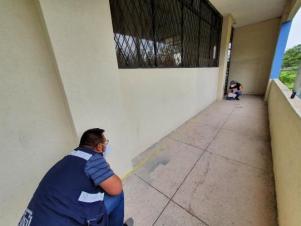 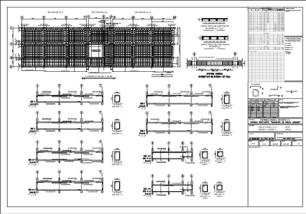 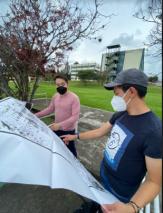 6
Ensayos no destructivos
Pachómetro
Detección de armadura en hormigón armado
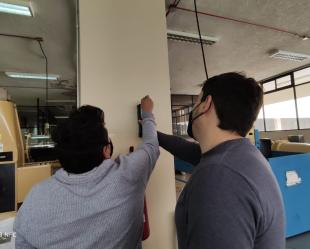 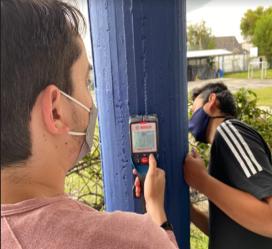 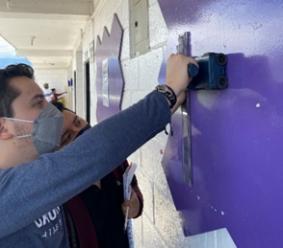 UE 2
UE 3
UE 1
7
Ensayos no destructivos
Esclerómetro
Estimar la resistencia a la compresión del hormigón.
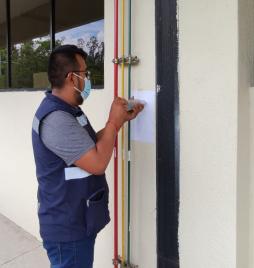 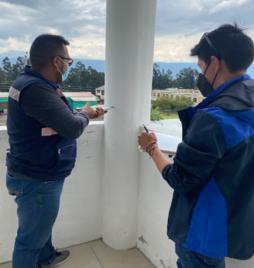 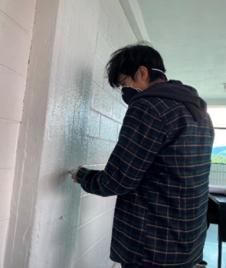 UE 2
UE 3
UE 1
8
Instrumentación de estructuras
Determinación de propiedades dinámicas de la estructura
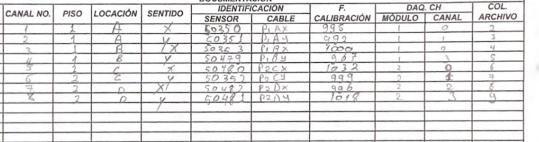 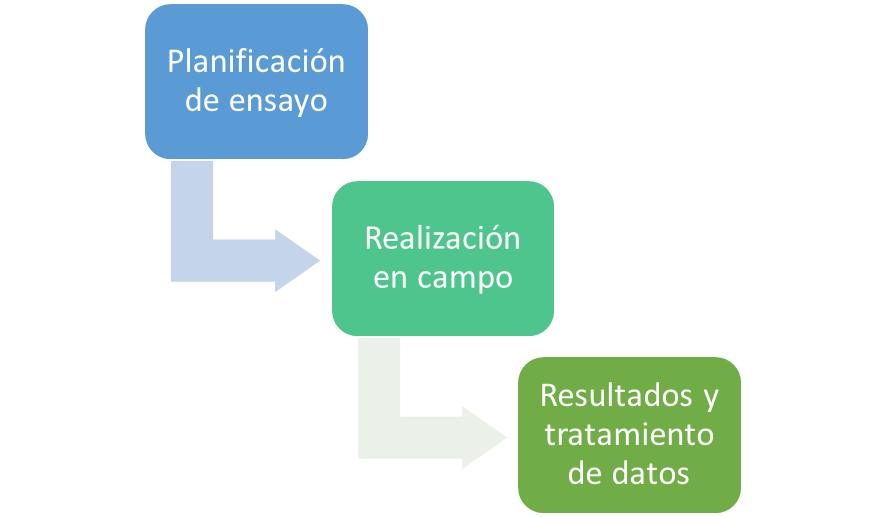 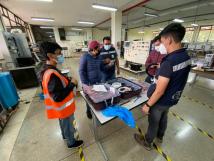 9
Instrumentación de estructuras
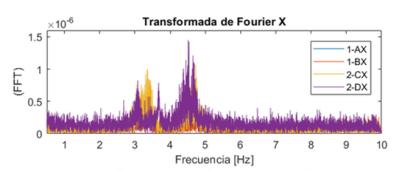 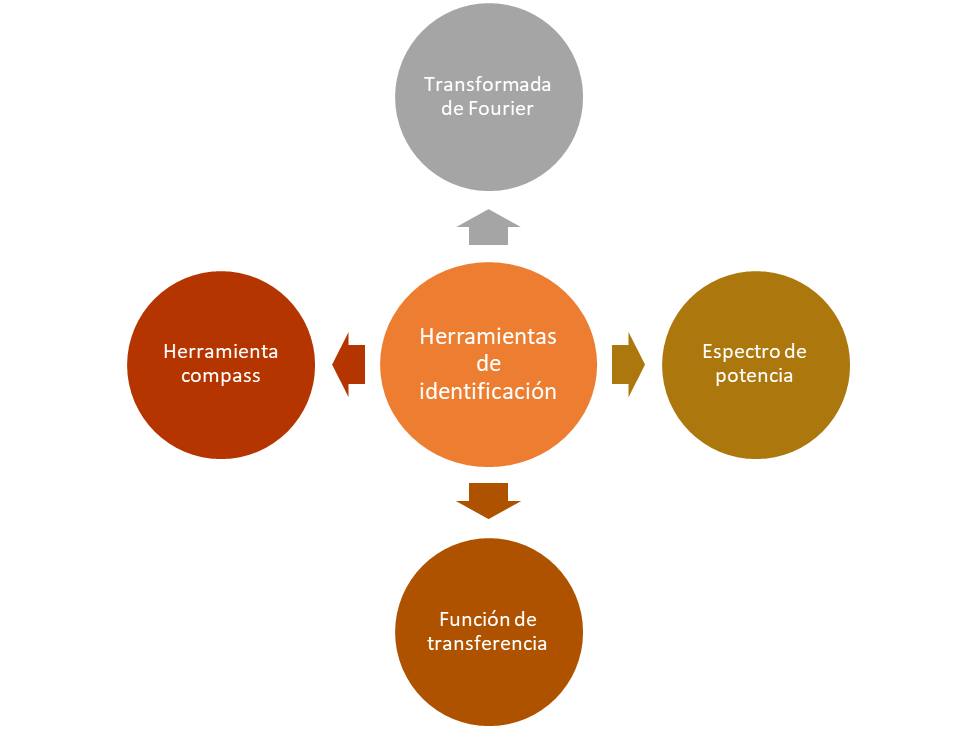 Tratamiento de resultados
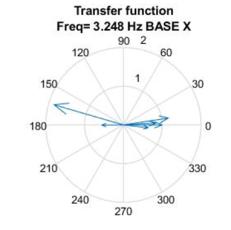 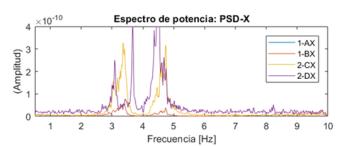 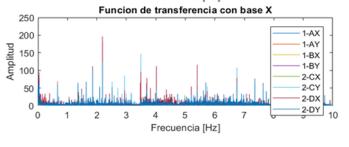 10
Modelamiento de la estructura
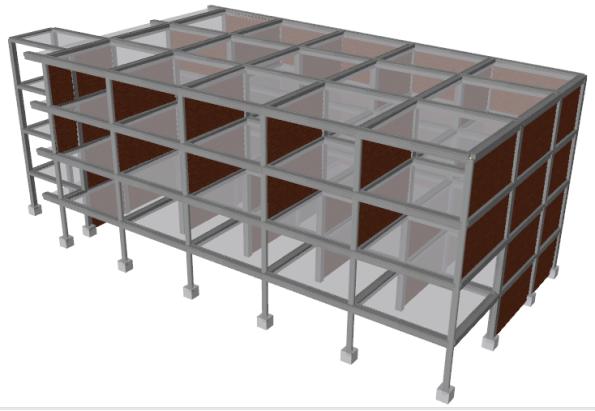 Software SeismoSruct-2021
UE 2
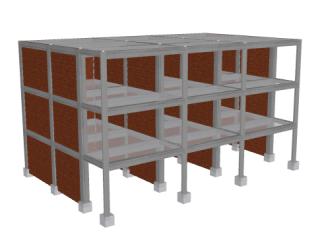 UE 3
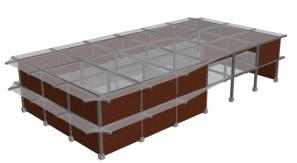 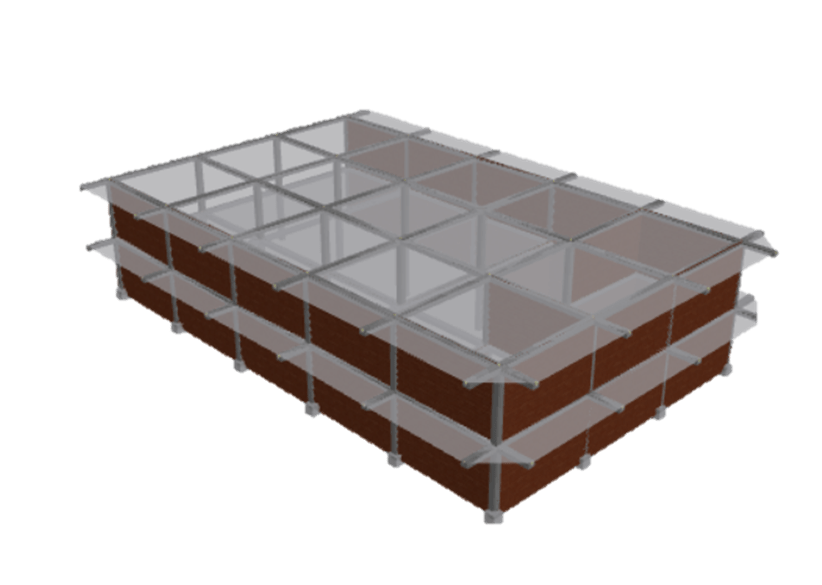 UE 1
Bloque 2
Bloque 1
11
Modelamiento de la estructura
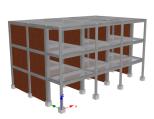 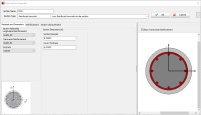 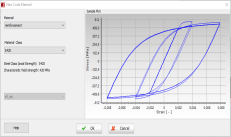 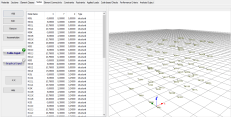 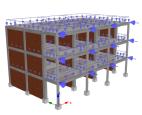 12
Peligro sísmico
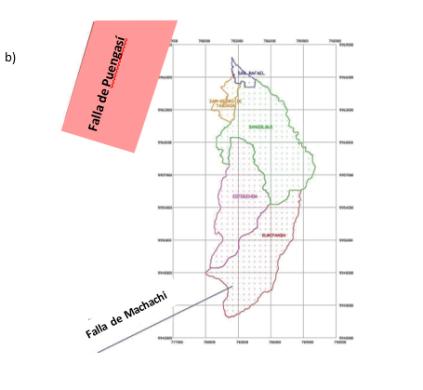 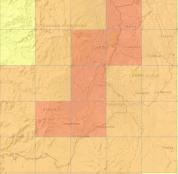 Quito
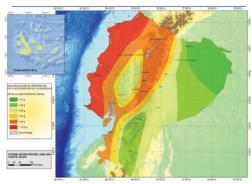 13
Análisis realizados
Análisis modal
Análisis no lineal estático adaptativo
Análisis lineal estático
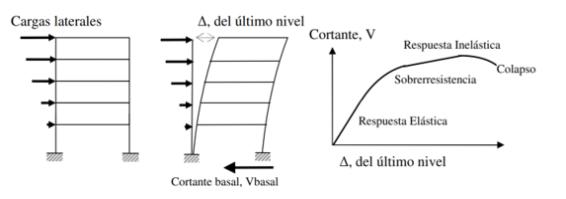 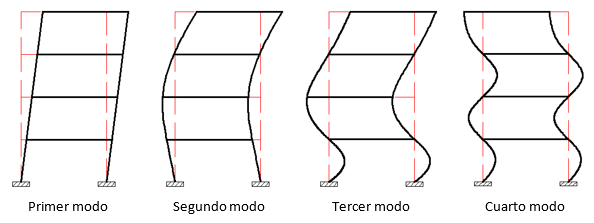 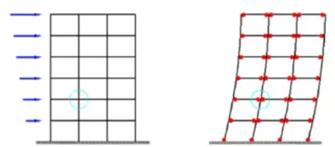 14
Análisis realizados
Análisis modal
Análisis no lineal estático adaptativo
Análisis lineal estático
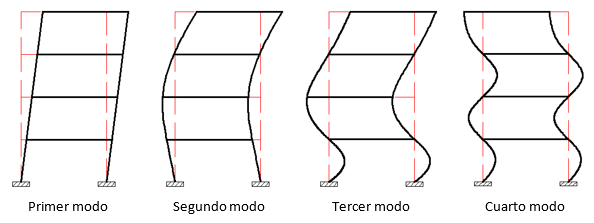 15
Análisis realizados
Análisis modal
Análisis no lineal estático adaptativo
Análisis lineal estático
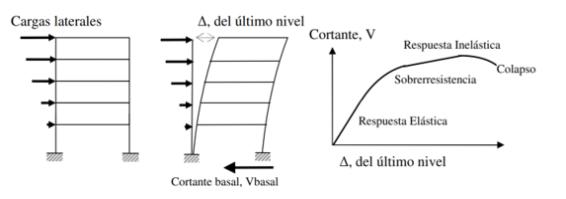 16
Análisis realizados
Análisis modal
Análisis no lineal estático adaptativo
Análisis lineal estático
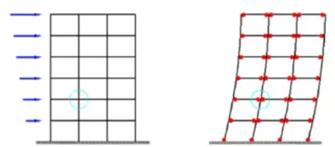 17
Herramienta PACT
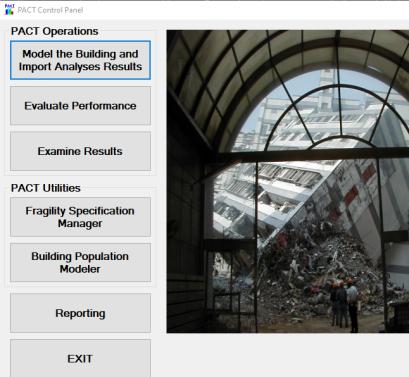 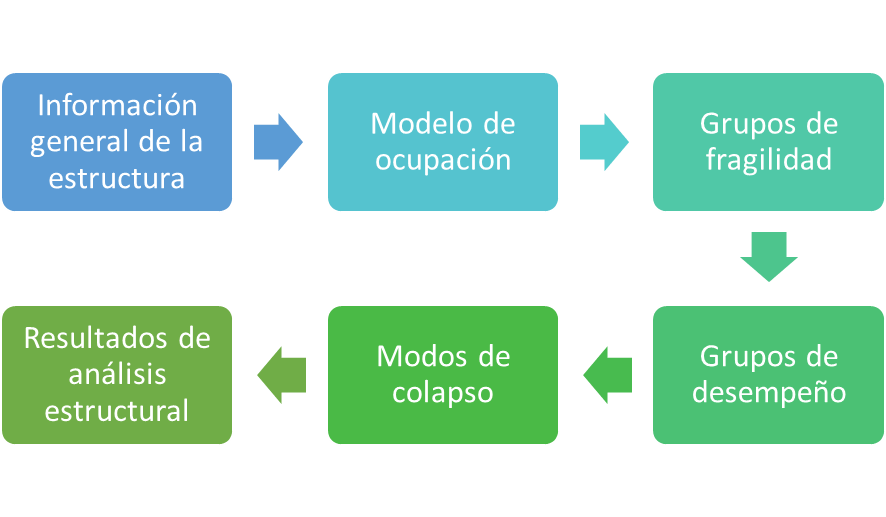 18
Modelo de ocupación
Education (K-12): Elementary Schools
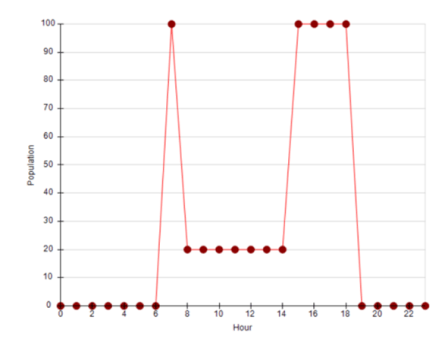 19
Unidad Educativa 1 Marqués de Selva Alegre
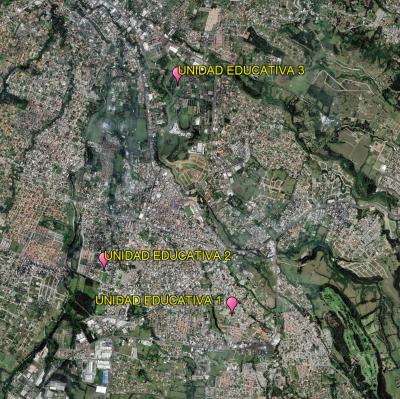 20
Ubicación
Unidad Educativa Marqués de Selva Alegre, bloque 2_3

Ecuador, provincia de Pichincha, cantón Rumiñahui, entre las calles 11 de Abril y 12 de Febrero.
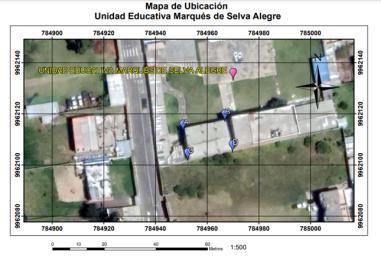 BLOQUE 2_3 DE LA UNIDAD EDUCATIVA 1
21
Geometría General: Descripción General
Vista frontal
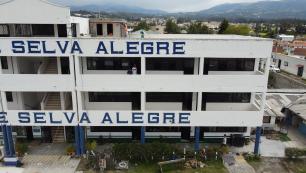 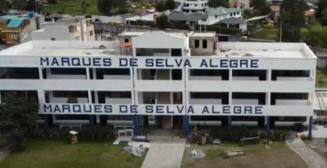 Vista lateral
Vista planta
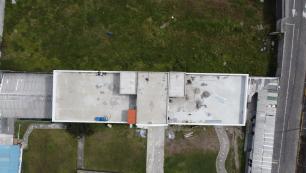 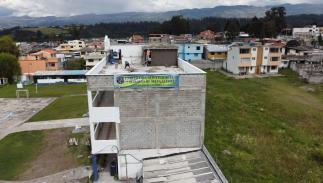 22
Geometría General: UE1
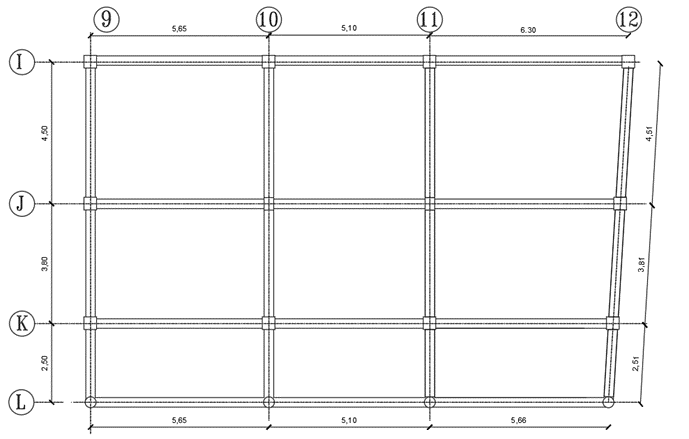 Y
Vista en planta
X
3 vanos en sentido X
Y
3 vanos en sentido Y
X
23
Geometría General: UE1
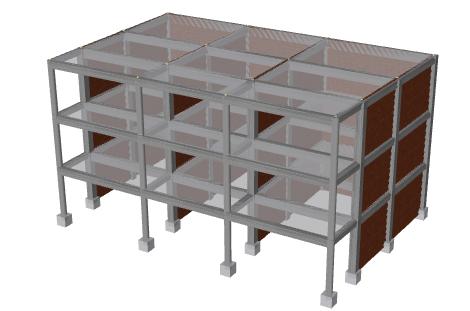 Z
Y
X
Modelamiento Tridimensional
24
Geometría General: Bloque A
Vistas en elevación
3 vanos en sentido X
3 vanos en sentido Y
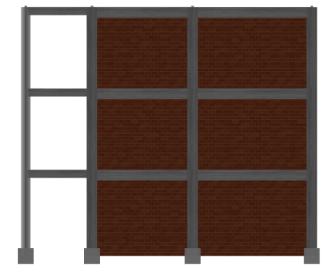 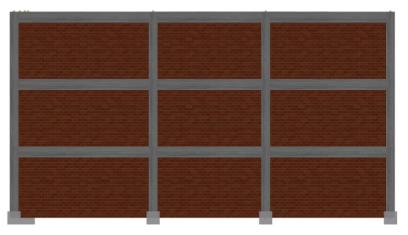 Z
Z
X
Y
25
Geometría específica: UE1
Vigas
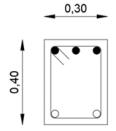 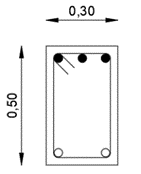 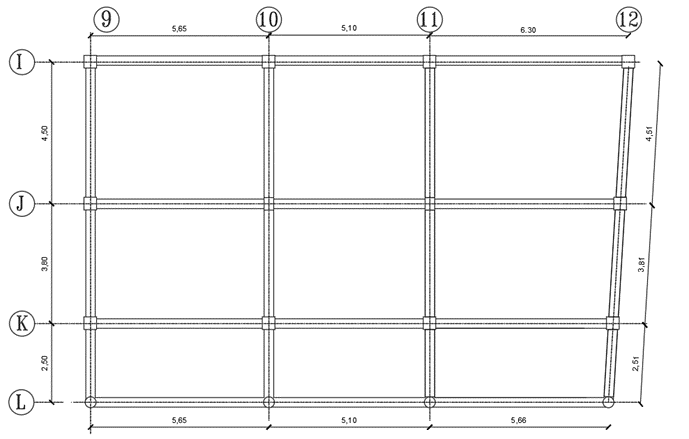 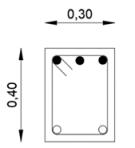 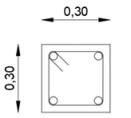 La dimensiones de los gráficos se encuentran en metros
26
Geometría específica: UE1
Columnas
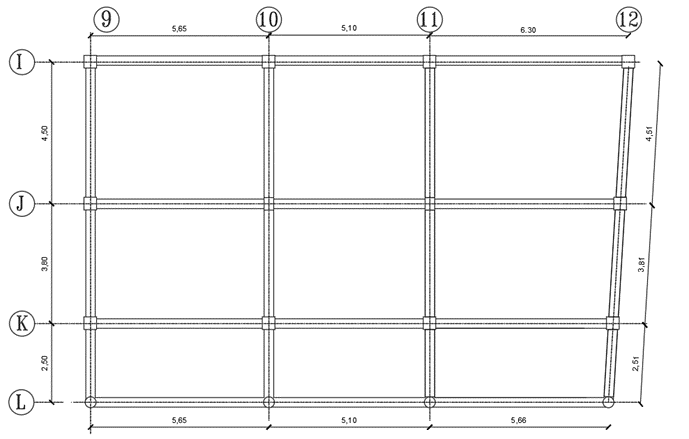 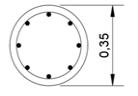 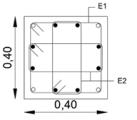 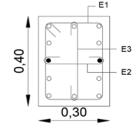 La dimensiones de los gráficos se encuentran en metros
27
Geometría específica: UE1
Losa
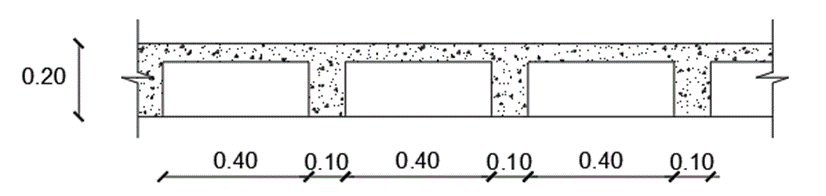 Especificaciones Técnicas
Módulo de elasticidad
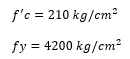 La dimensiones de los gráficos se encuentran en metros
28
Cálculo de cargas por piso
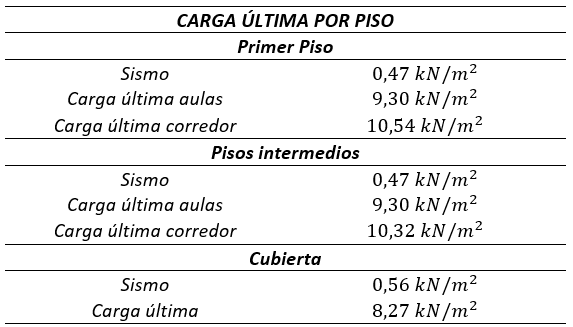 29
Cálculo de cargas: UE1
Cortante basal
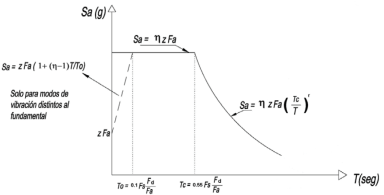 30
Cálculo de cargas: UE1
Cortante basal
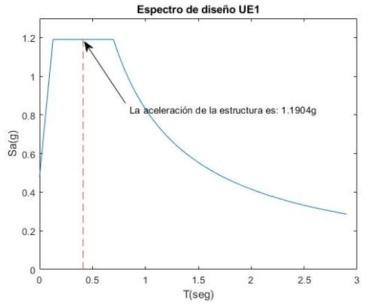 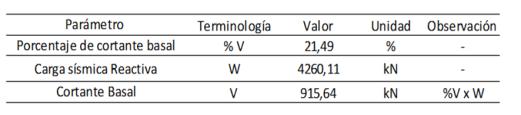 31
Cálculo de cargas : UE1
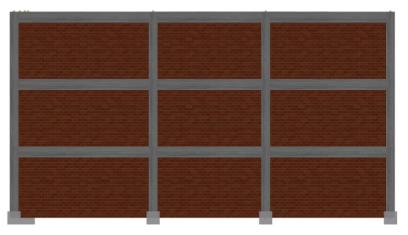 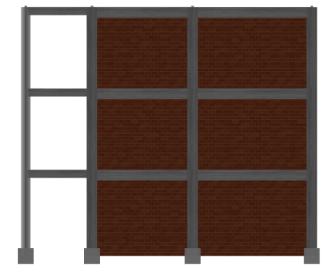 32
Resultados -Ensayos no destructivos
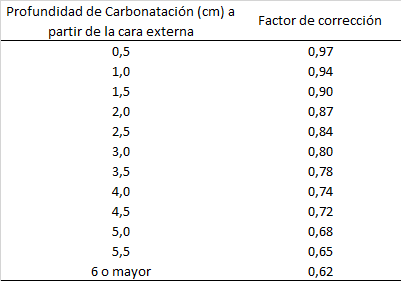 Esclerómetro
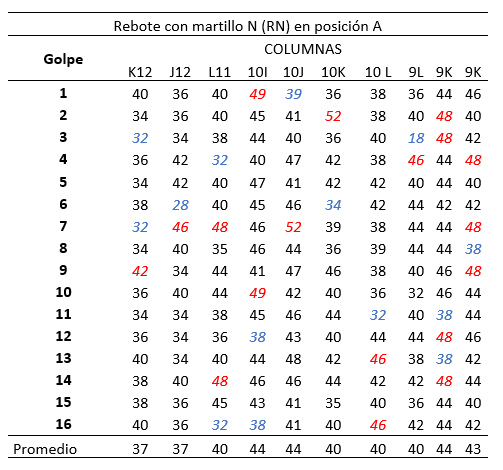 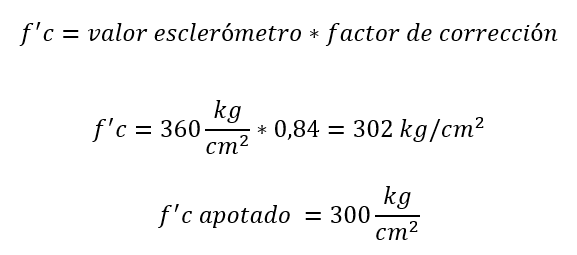 33
Ensayos de instrumentación estructural
Ubicación de los equipos en el piso 2 y ejes asumidos
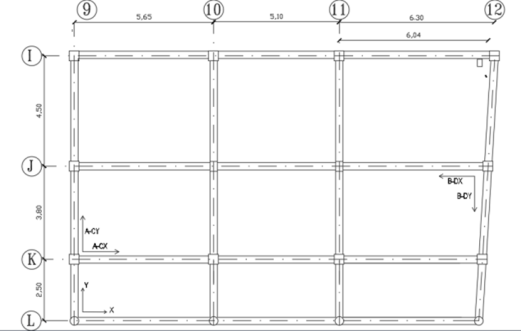 B-DX
A-CY
A-CX
B-DY
34
Ensayos de instrumentación estructural
Procesamiento de selección de señales - Software Geopsy
Sentido y - DY
Sentido x - CX
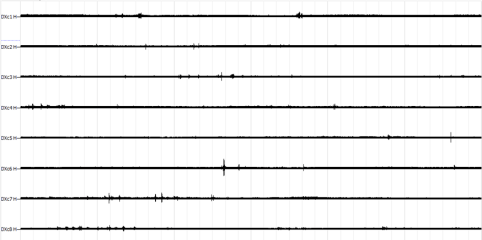 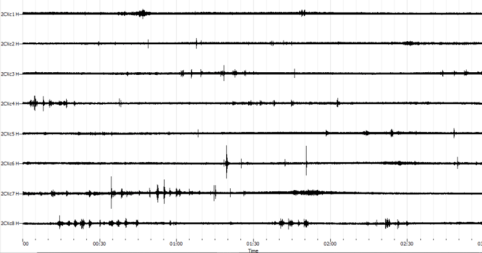 35
Ensayos de instrumentación estructural
Herramientas de identificación - Software Matlab
Sentido x - CX
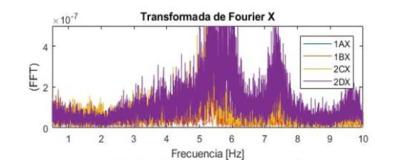 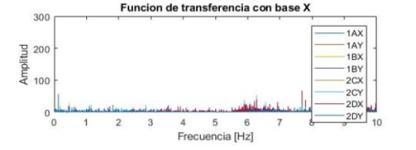 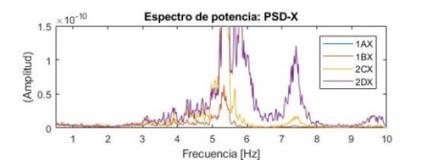 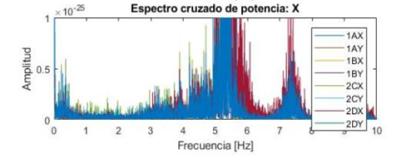 36
Ensayos de instrumentación estructural
Herramientas de identificación - Software Matlab
Sentido y - DY
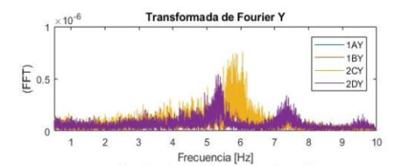 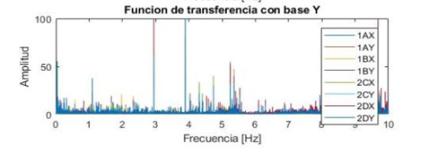 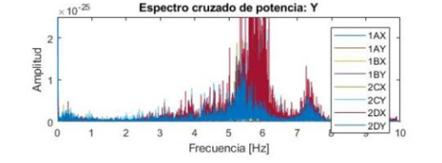 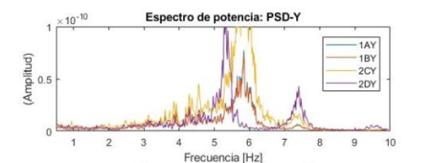 37
Ensayos de instrumentación estructural
Herramientas de identificación - Software Matlab
Modos de vibración: Modo 2
Modos de vibración: Modo 1
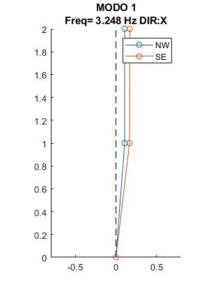 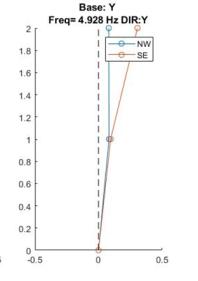 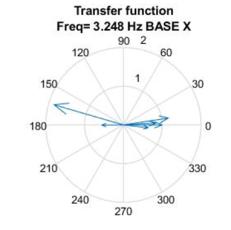 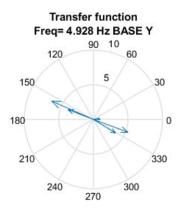 38
Ensayos de instrumentación estructural
Herramientas de identificación - Software Matlab
Modos de vibración: Modo 3
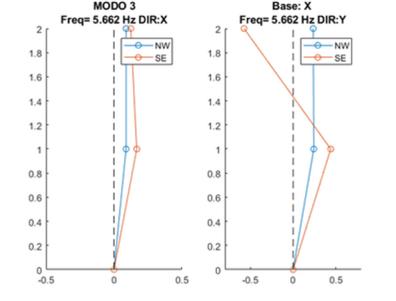 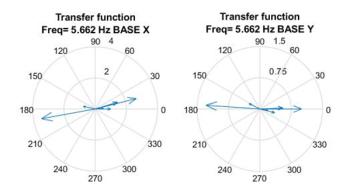 39
Modelado de la estructura
Secciones de los elementos estructurales
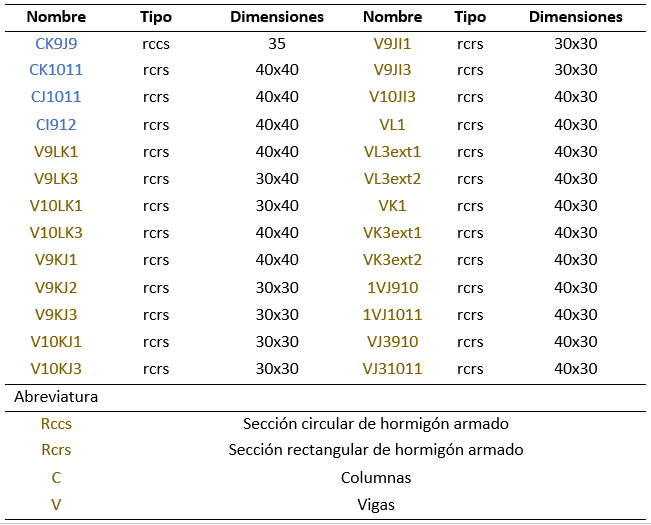 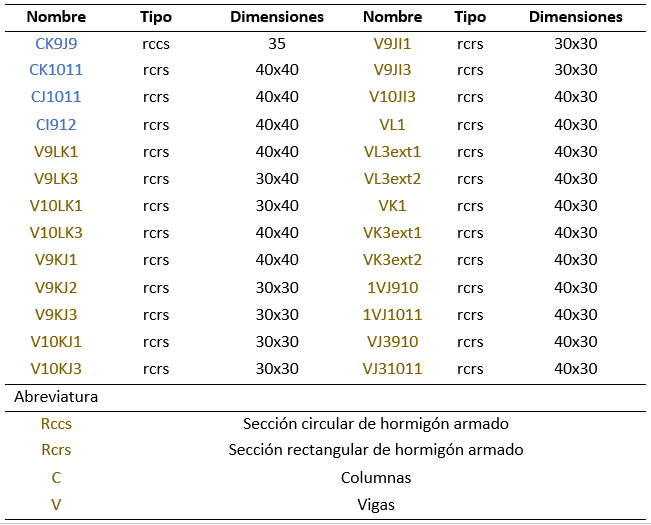 La unidad de las dimensiones son centímetros
40
Modelado de la estructura
Consideraciones del modelo SeismoStruct
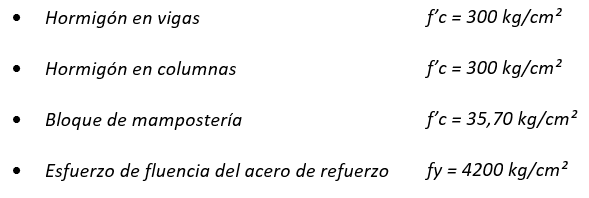 41
Modelado de la estructura
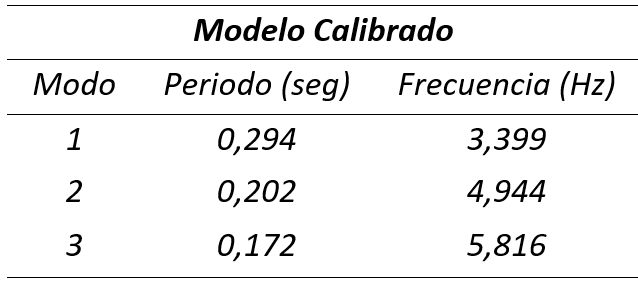 Análisis de valores propios
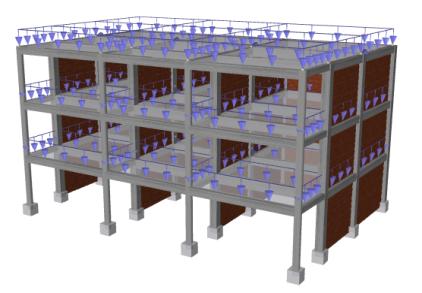 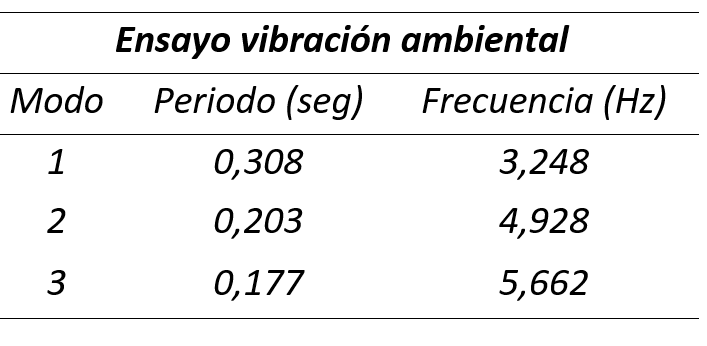 42
Análisis no lineal estático adaptativo-Pushover
Sentido-X
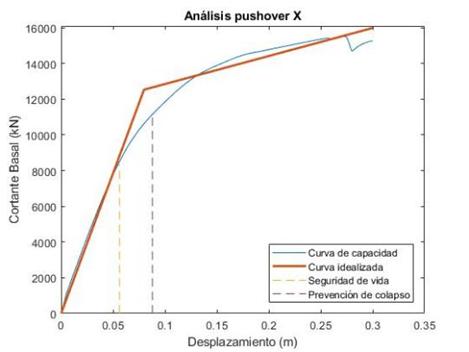 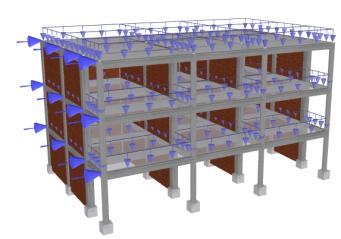 43
Análisis no lineal estático adaptativo-Pushover
Sentido-Y
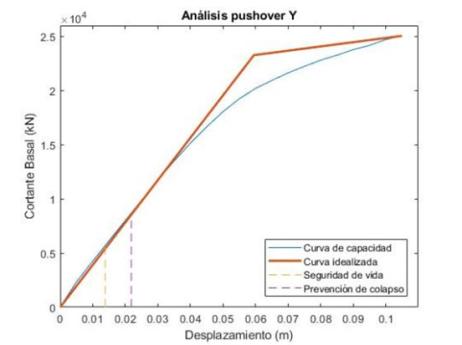 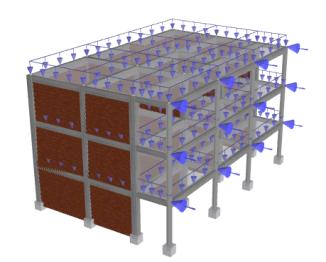 44
PACT
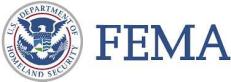 FEMA P-58
Análisis lineal estático
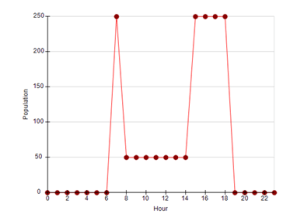 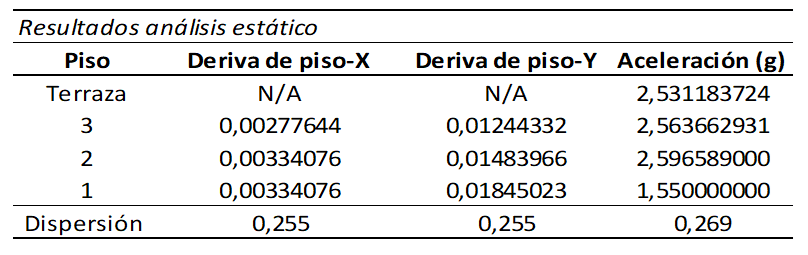 45
PACT
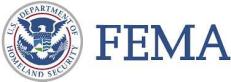 FEMA P-58
Información elemental de la estructura para análisis de determinación de tiempo de recuperación
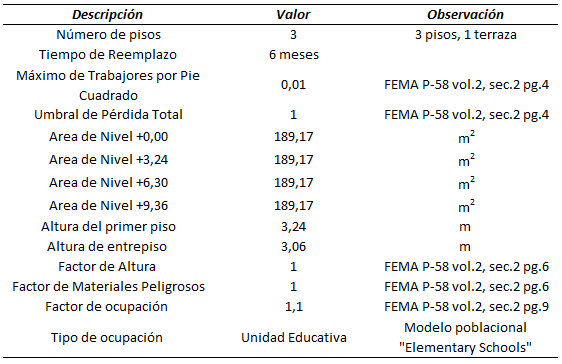 46
PACT
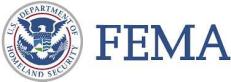 FEMA P-58
Tabla grupos de desempeño
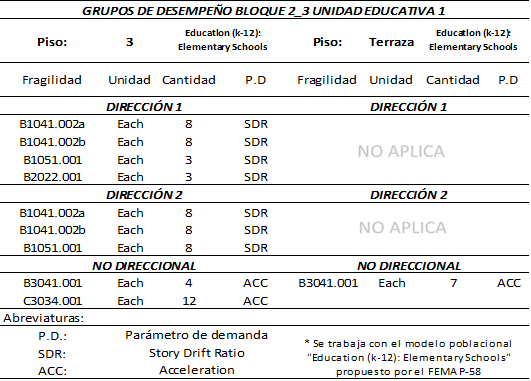 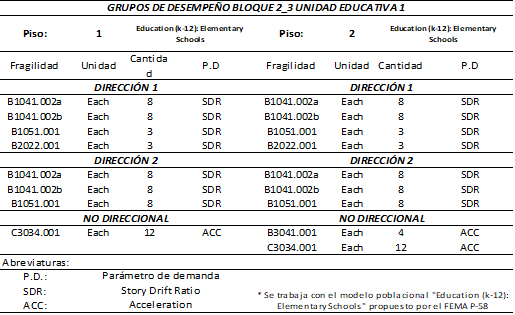 47
PACT-RESULTADOS
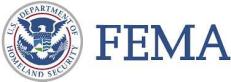 Curva de probabilidad de excedencia en el tiempo de reparación promedio
FEMA P-58
Grupos de fragilidad y tiempo paralelo de reparación
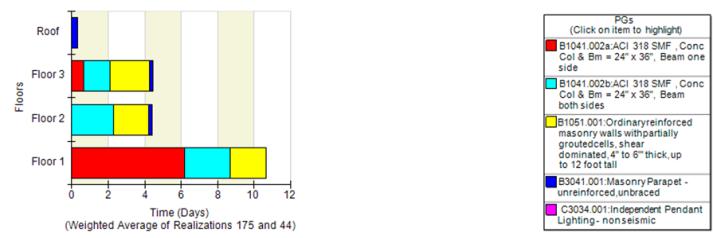 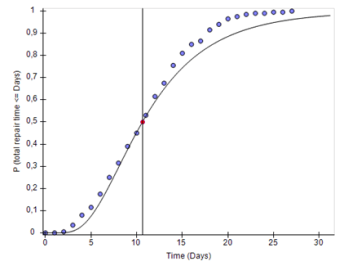 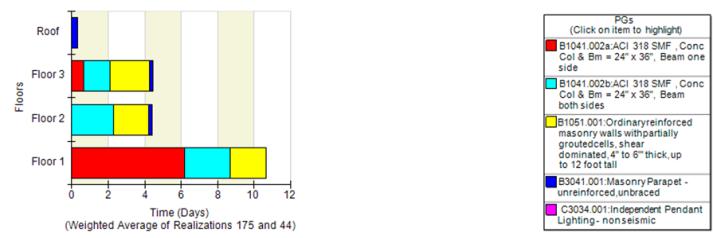 48
PACT-RESULTADOS
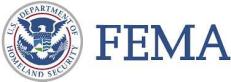 FEMA P-58
Curva de probabilidad de excedencia en el tiempo de reparación en el pero de los casos
Grupos de fragilidad y tiempo en serie de reparación
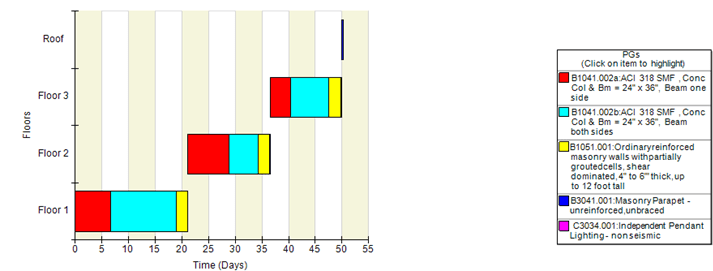 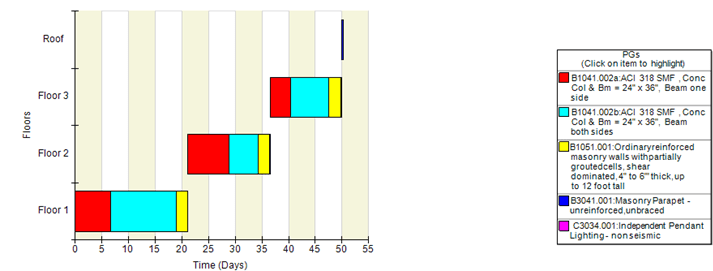 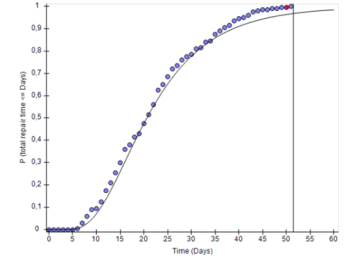 49
RECOMENDACIÓNES ESPECÍFICAS UE1
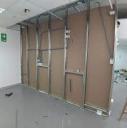 Aislamiento de mamposterías
Considerar opciones de separación de espacio diferentes, tales como gypsum o Steel framing.
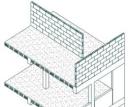 El correcto diseño de elementos no estructurales como parapetos o la adecuada instalación de elementos como iluminaciones
50
Unidad Educativa 2 Lev Vygotsky
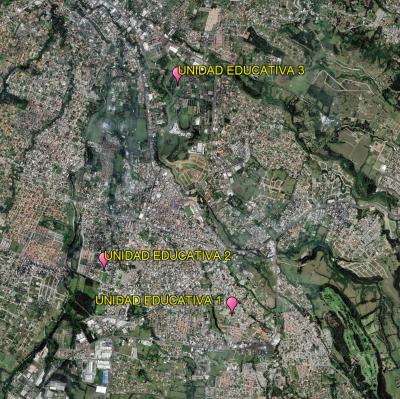 51
Ubicación  - UE2
Unidad Educativa Lev Vygotsky, bloque bachillerato

Ecuador, provincia de Pichincha, cantón Rumiñahui, calle Imbabura y Av. El Inca.
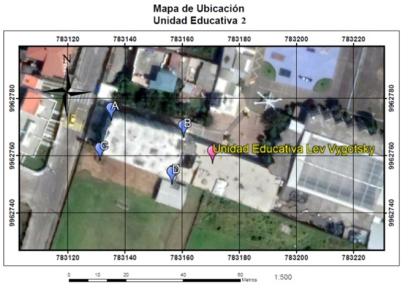 BLOQUE - Bachillerato UNIDAD EDUCATIVA 2
52
Geometría General: Descripción General
Vista frontal
Vistas laterales
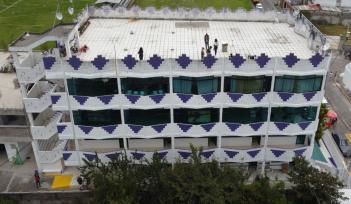 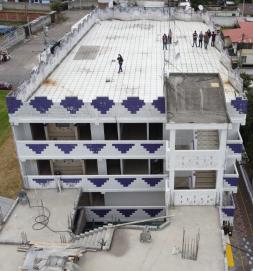 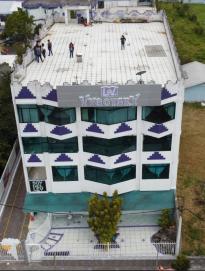 Vista trasera
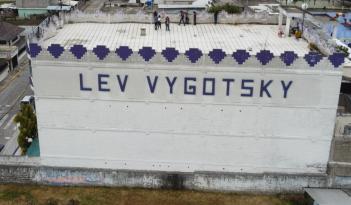 53
Geometría General  - UE2
Vista en planta
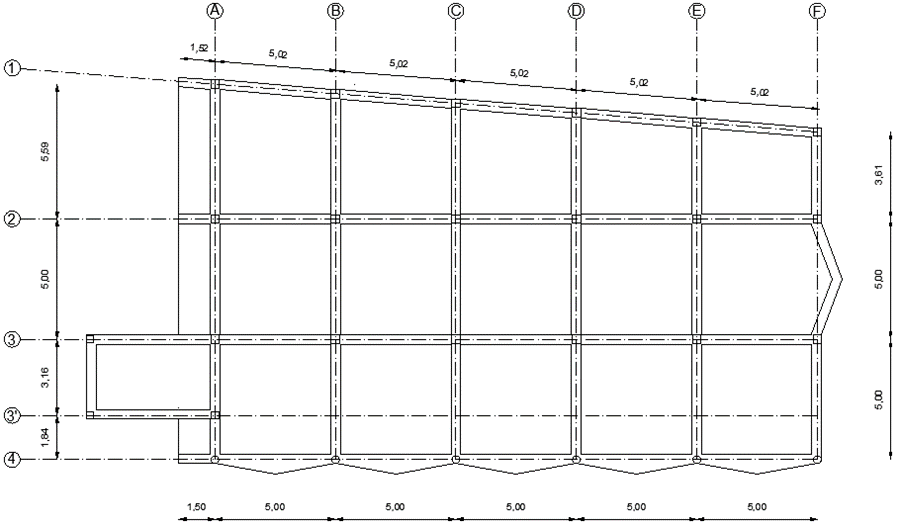 5 vanos en sentido X
Y
3 vanos en sentido Y
Eje no ortogonal
X
Escaleras monolíticas
54
Geometría General  - UE2
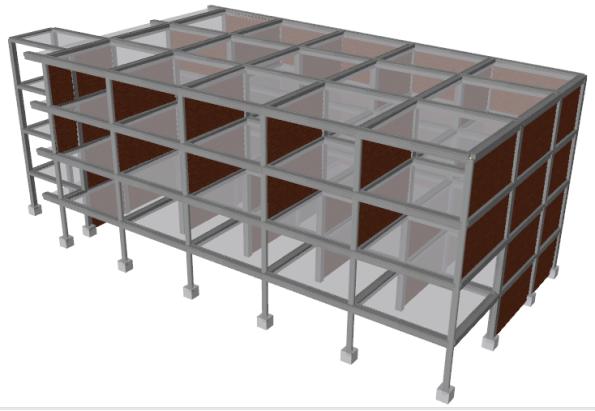 Modelamiento Tridimensional
Z
Y
X
55
Geometría General: Bloque UE2
Vistas en elevación
6 vanos en sentido X
4 vanos en sentido Y
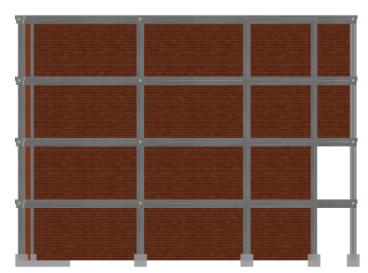 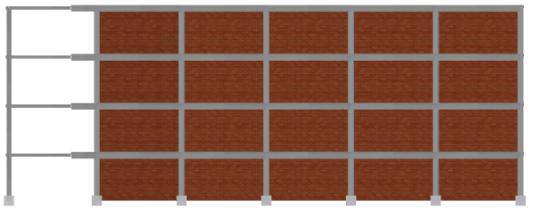 Z
Z
y
x
56
Geometría específica  - UE2
Vigas
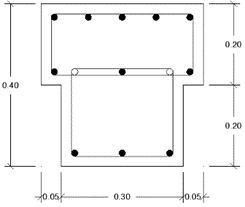 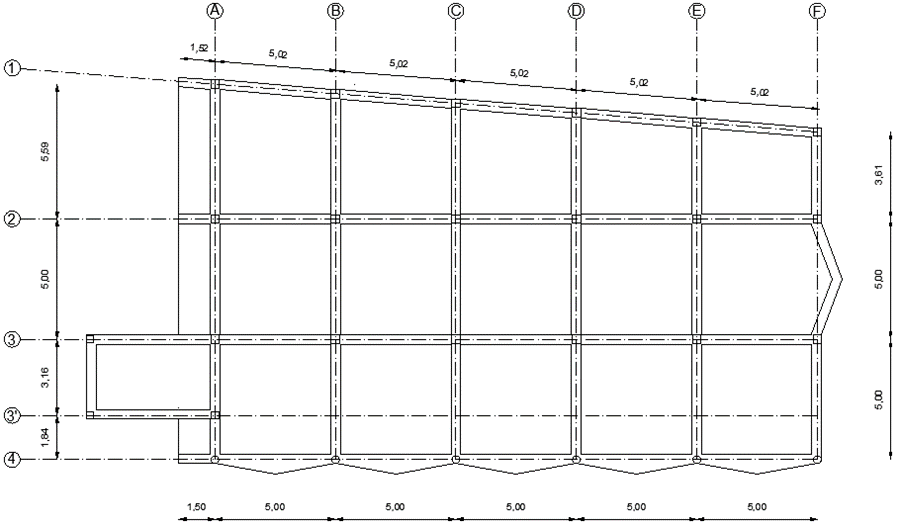 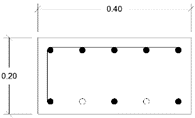 E∅8mm@10 cm
E∅8mm@20 cm
57
Geometría específica  - UE2
Columnas
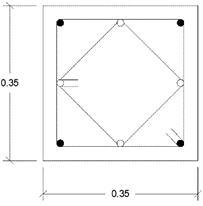 E∅8mm@20 cm
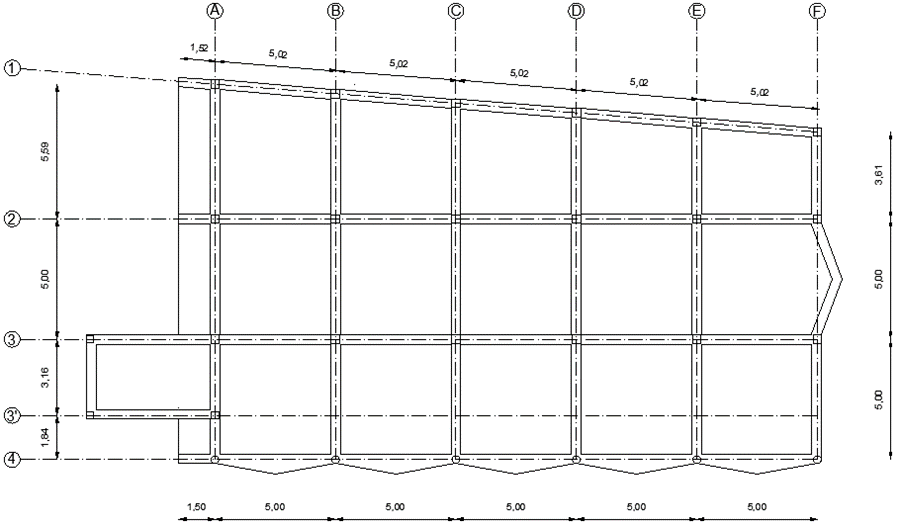 E∅8mm@10 cm
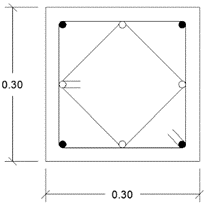 E∅8mm@20 cm
E∅8mm@10 cm
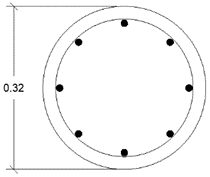 E∅8mm@15 cm
E∅8mm@7,5 cm
58
Geometría específica: UE2
Losa
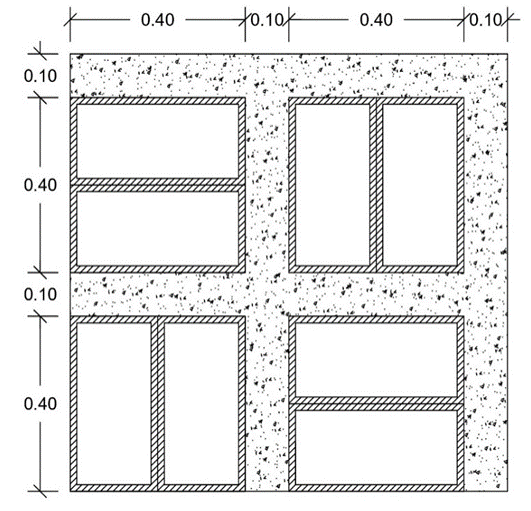 Módulo de elasticidad
Especificaciones Técnicas
f'c = 210 Kg/cm²
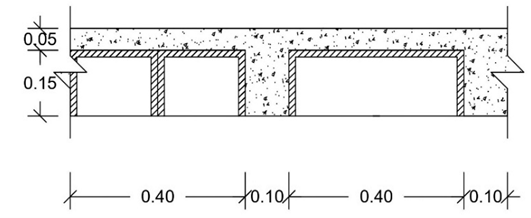 fy = 4200 Kg/cm²
59
Cálculo de cargas  - UE2
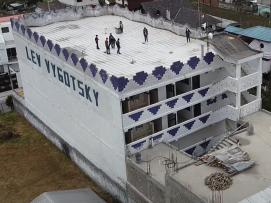 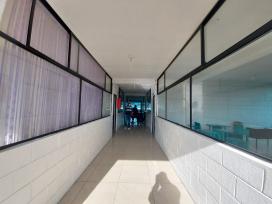 60
Cálculo de cargas  - UE2
Cortante basal
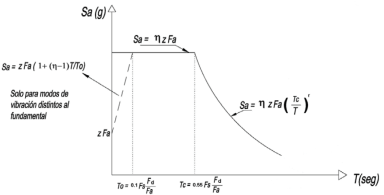 61
Cálculo de cargas - UE2
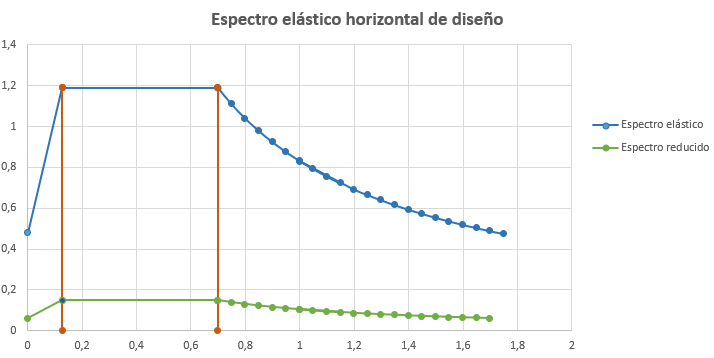 62
Cálculo de cargas  - UE2
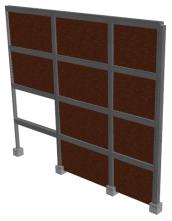 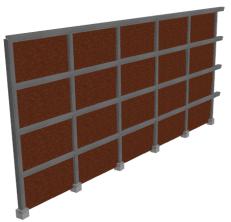 63
Recopilación de información
(Ensayo esclerométrico)
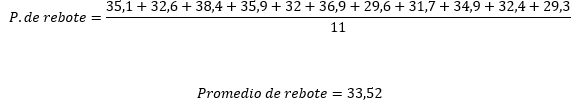 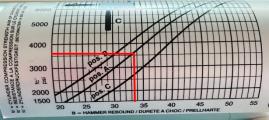 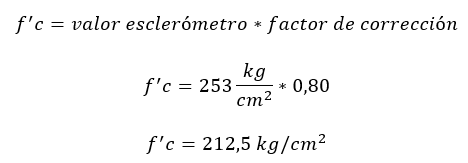 64
Recopilación de información
(Ensayo acelerométrico/ vibración ambiental)
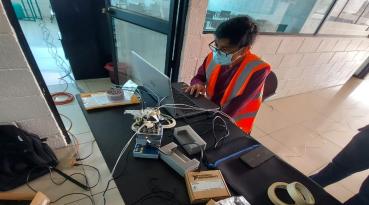 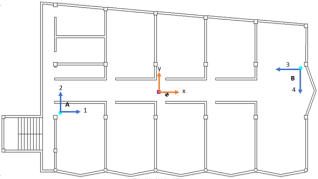 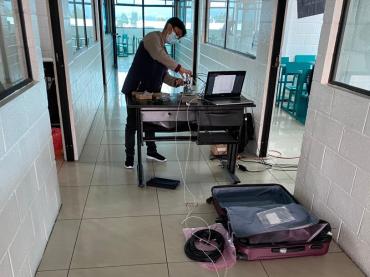 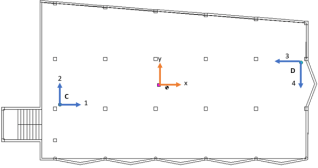 65
Recopilación de información
Procesamiento de selección de señales - Software Geopsy
Sentido y
Sentido x
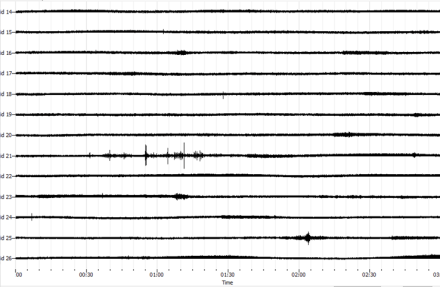 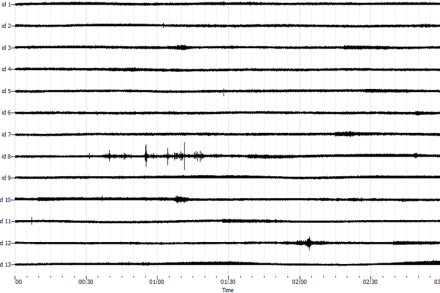 66
Ensayos de instrumentación estructural
Herramientas de identificación - Software Matlab – Sentido x
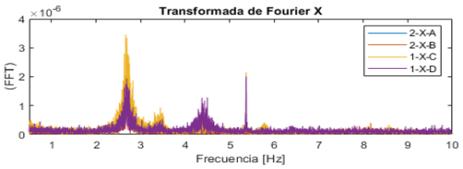 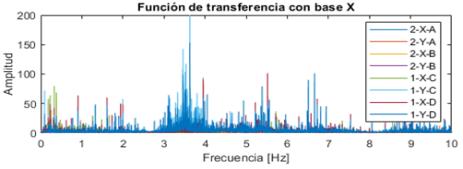 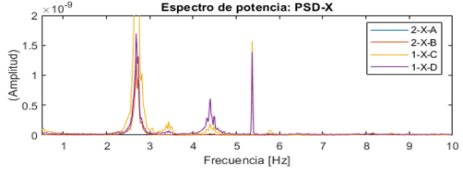 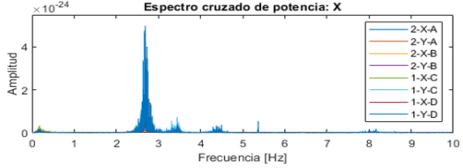 67
Ensayos de instrumentación estructural
Herramientas de identificación - Software Matlab – Sentido y
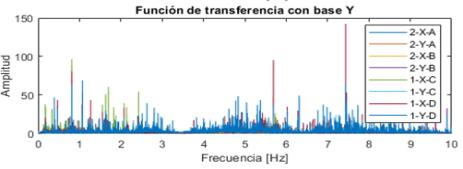 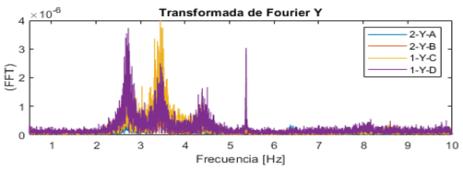 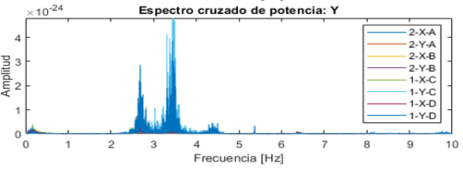 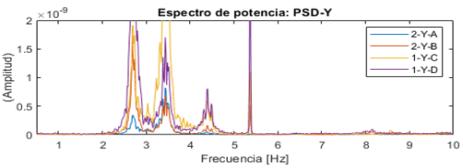 68
Ensayos de instrumentación estructural
Herramientas de identificación - Software Matlab
Modos de vibración: Modo 2
Modos de vibración: Modo 1
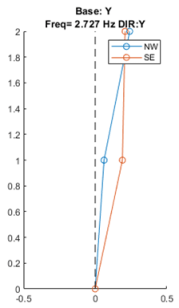 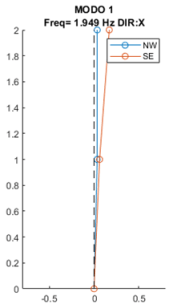 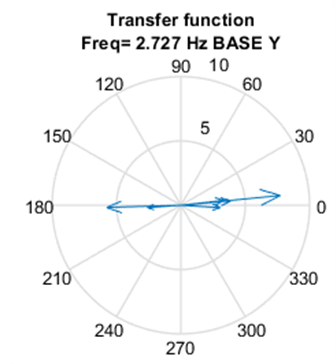 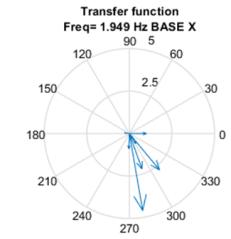 69
Ensayos de instrumentación estructural
Herramientas de identificación - Software Matlab
Modos de vibración: Modo 3
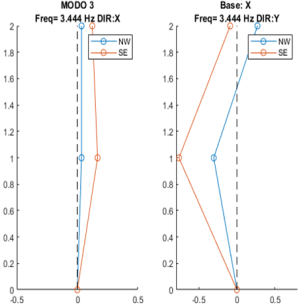 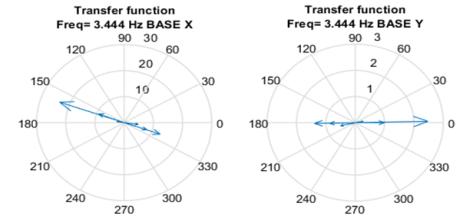 70
Modelado de la estructura
Secciones de los elementos estructurales
Consideraciones del modelo SeismoStruct
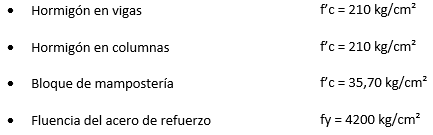 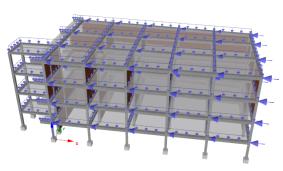 71
Modelado de la estructura
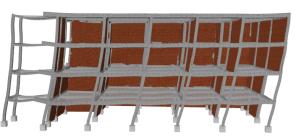 Análisis de valores propios
T NEC – 15: 0,499 seg
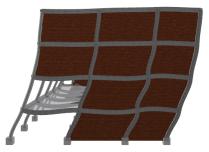 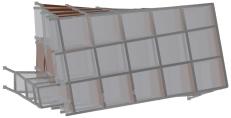 72
Análisis no lineal estático-Pushover
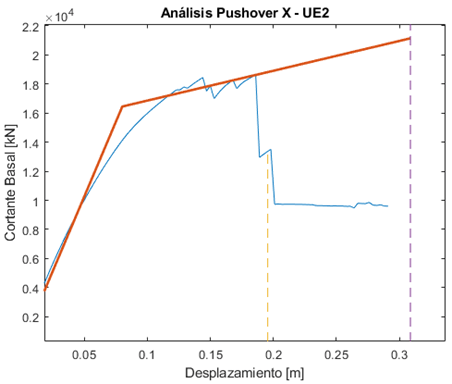 Sentido - X
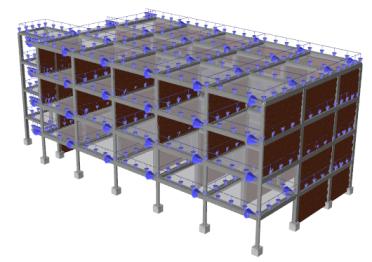 73
Análisis no lineal estático-Pushover
Sentido - X
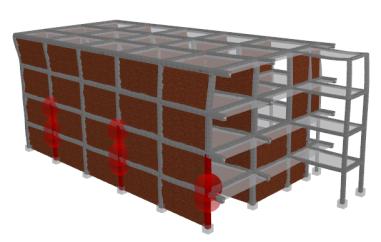 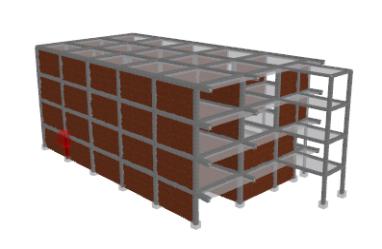 T = 0,71 seg
T = 1,07 seg
74
Análisis no lineal estático-Pushover
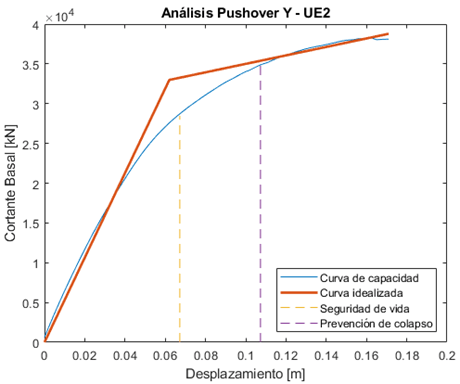 Sentido - Y
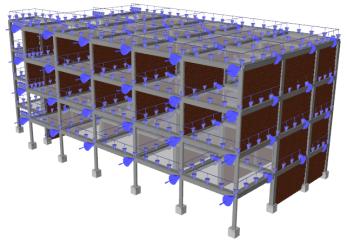 75
Análisis no lineal estático-Pushover
Sentido - Y
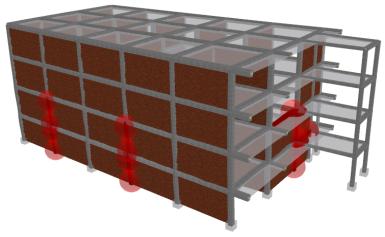 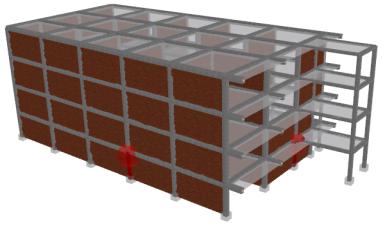 T = 0,62 seg
T = 0,73 seg
76
PACT
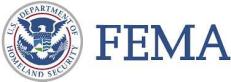 FEMA P-58
Distribución horaria de la población
Análisis lineal estático
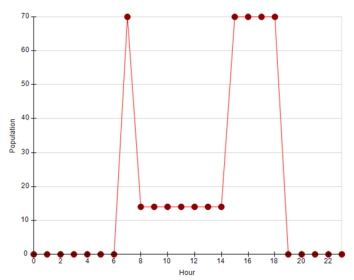 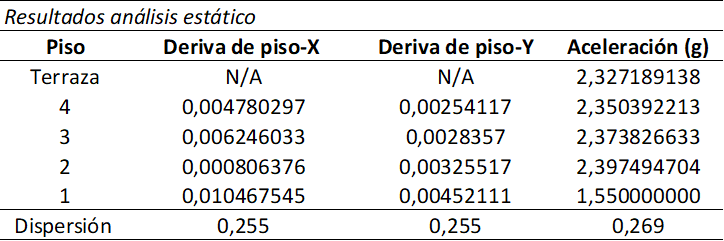 77
PACT
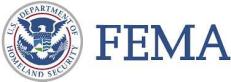 FEMA P-58
Información elemental de la estructura para análisis de determinación de tiempo de recuperación
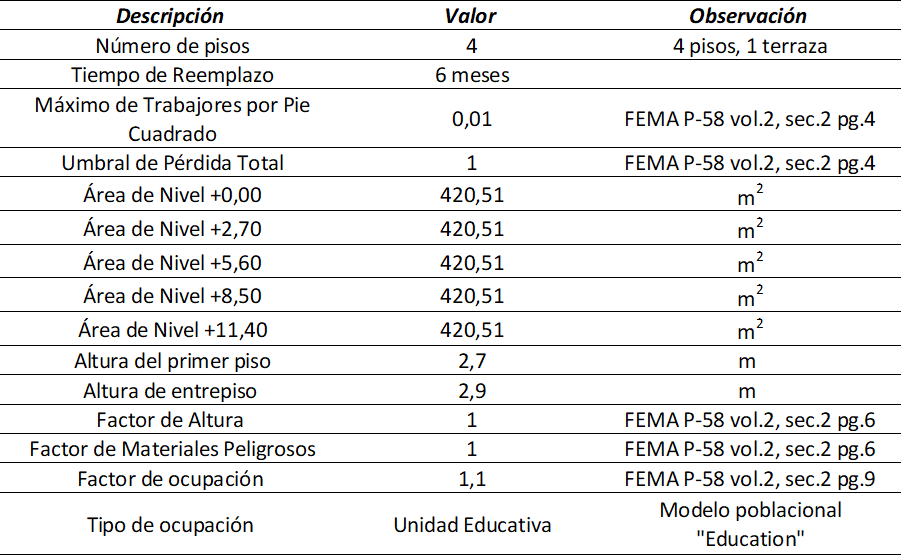 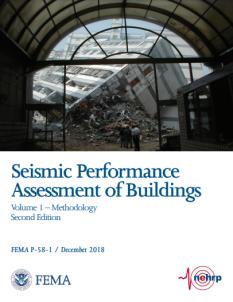 78
PACT
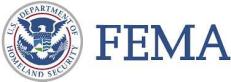 FEMA P-58
Tabla grupos de desempeño
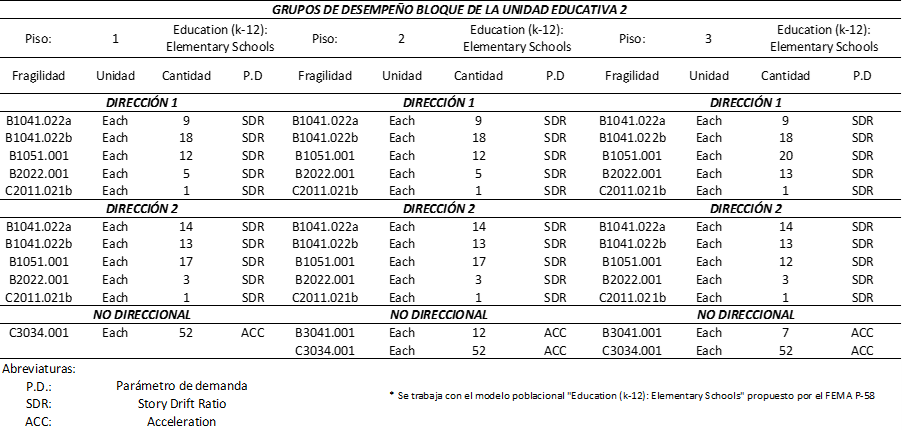 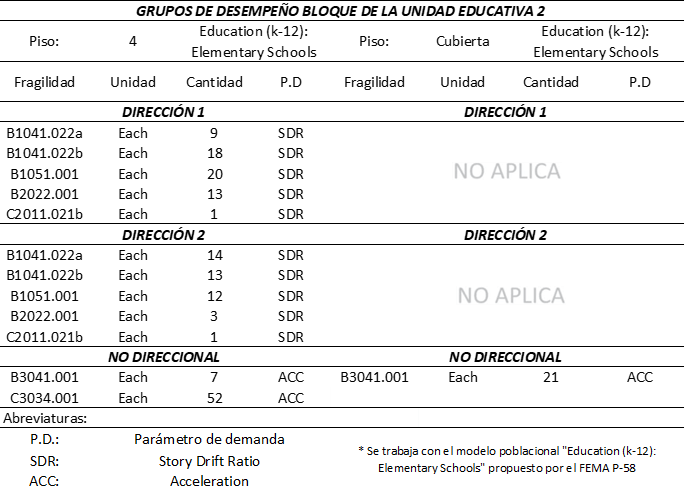 79
PACT-RESULTADOS
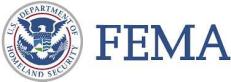 Curva de probabilidad de excedencia en el tiempo de reparación promedio
FEMA P-58
Grupos de fragilidad y tiempo paralelo de reparación
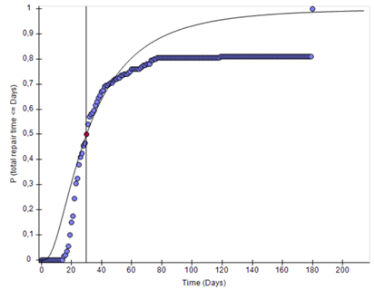 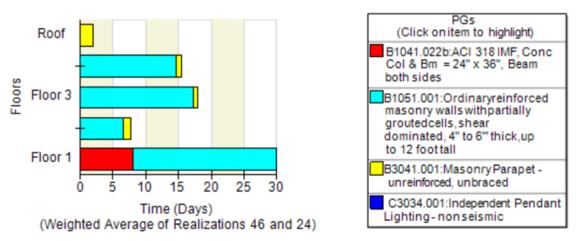 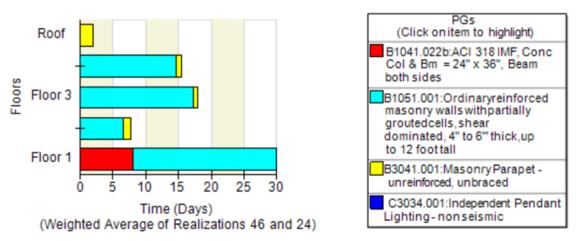 80
PACT-RESULTADOS
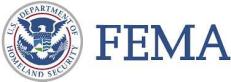 FEMA P-58
Curva de probabilidad de excedencia en el tiempo de reparación en el peor de los casos
Grupos de fragilidad y tiempo en serie de reparación
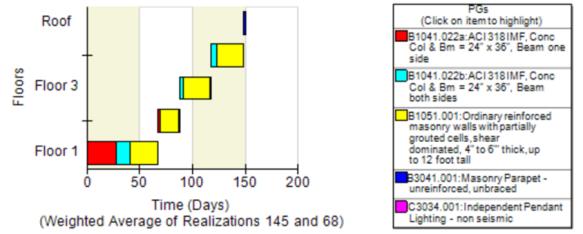 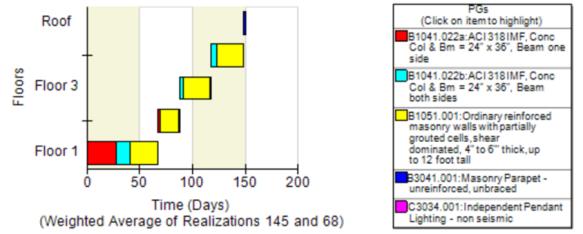 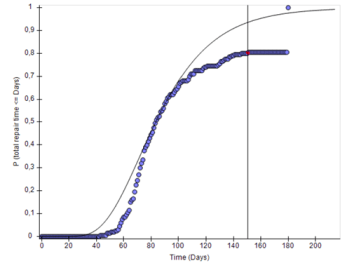 81
RECOMENDACIONES ESPECÍFICAS UE2
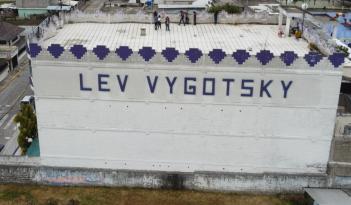 Aislamiento de mamposterías y distribución equilibrada de esta en ambos sentidos.

Considerar opciones de separación de espacio diferentes, tales como gypsum o Steel framing.

El correcto diseño de elementos no estructurales como parapetos o la selección de elementos como iluminaciones.

Separación del bloque de escaleras del bloque de aulas.

Incentivar un estudio de reforzamiento para las columnas del primer y segundo piso
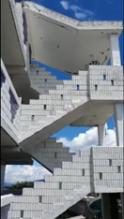 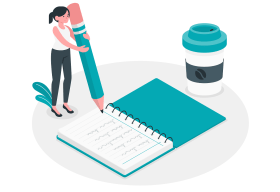 82
Unidad Educativa 3 Laboratorios de Mecánica - ESPE
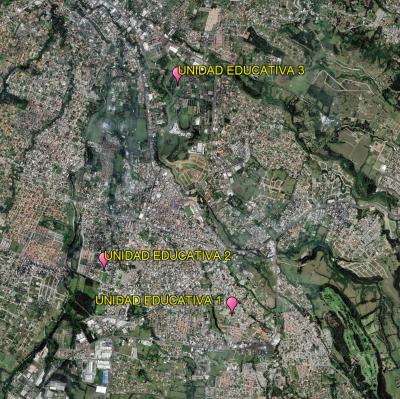 83
Ubicación UE3
Bloques de laboratorio del Departamento de Ciencias de la Tierra y Construcción.

Ecuador, provincia de Pichincha, cantón Rumiñahui, Av. General Rumiñahui s/n y Ambato.
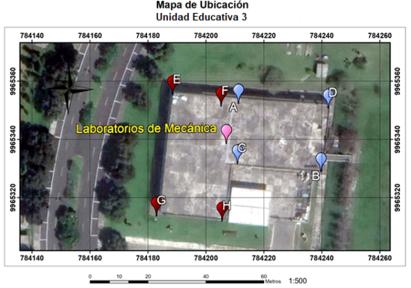 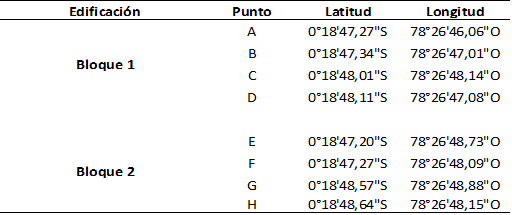 BLOQUE 2 
UNIDAD EDUCATIVA 3
BLOQUE 1 
UNIDAD EDUCATIVA 3
84
Geometría General: Descripción General
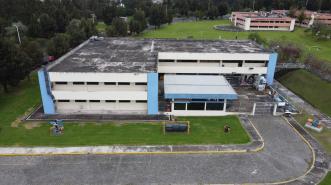 Vista frontal
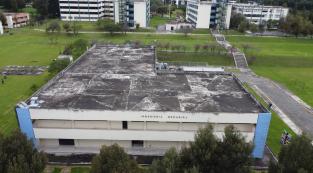 Vista planta
Vista lateral
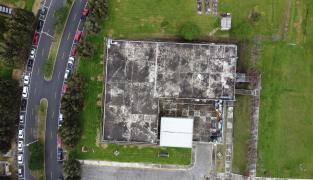 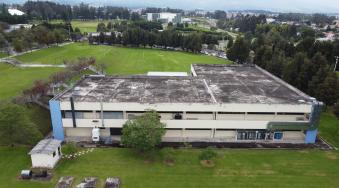 85
Geometría General: Bloque 1 y Bloque 2
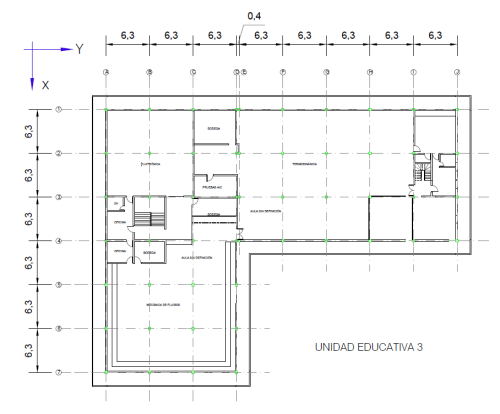 Vista en planta
Bloque 1
6 pórticos en sentido X
Bloque 1
3 pórticos en sentido Y
Bloque 2
4 pórticos en sentido X
7 pórticos en sentido Y
Bloque 2
86
Geometría General: UE3
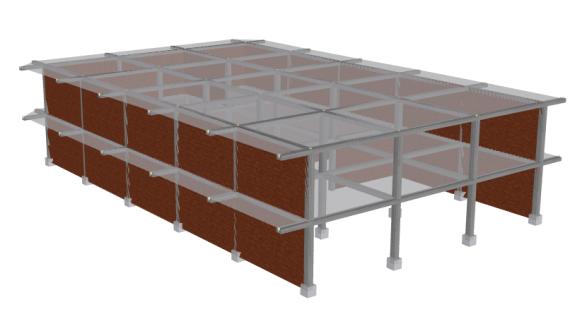 Bloque 1
Modelamiento Tridimensional
Z
X
Y
87
Geometría General: UE3
Bloque 2
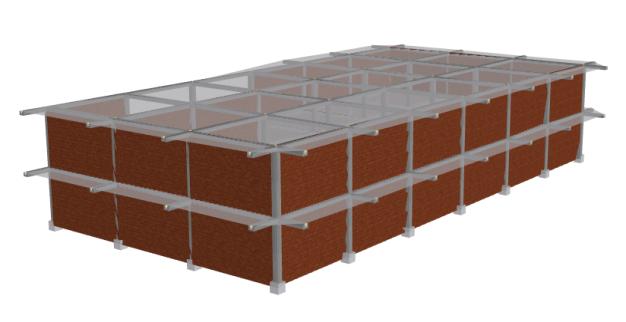 Modelamiento Tridimensional
Z
X
Y
88
Geometría General: Bloque 1 y Bloque 2
Vista en elevación
Bloque 1
3 vanos en sentido X
5 vanos en sentido Y
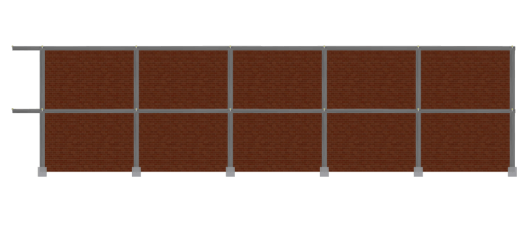 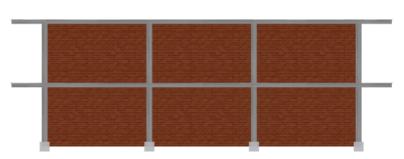 Z
Z
Y
X
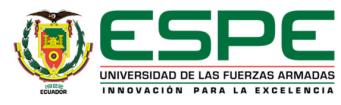 89
Geometría General: Bloque 1 y Bloque 2
Vista en elevación
Bloque 2
6 vanos en sentido X
3 vanos en sentido Y
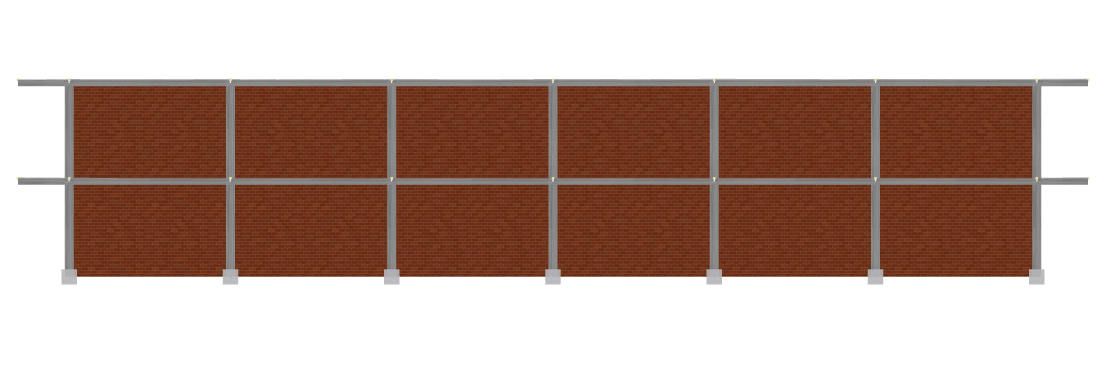 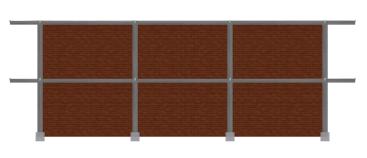 Z
Z
Y
X
90
Geometría específica: UE3
Vigas Embebidas
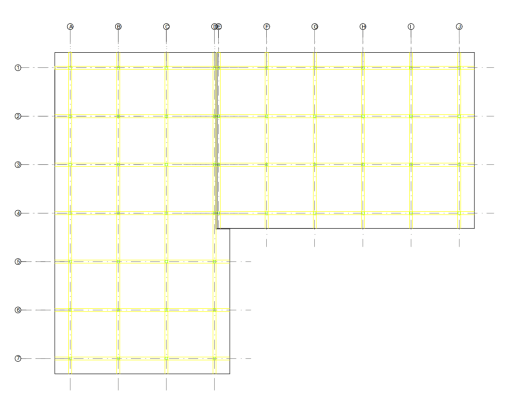 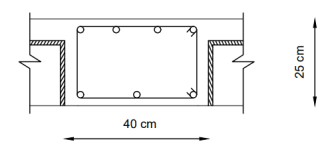 6∅14mm 1E∅8mm@ 8 y 12cm
91
Geometría específica: UE3
Columnas
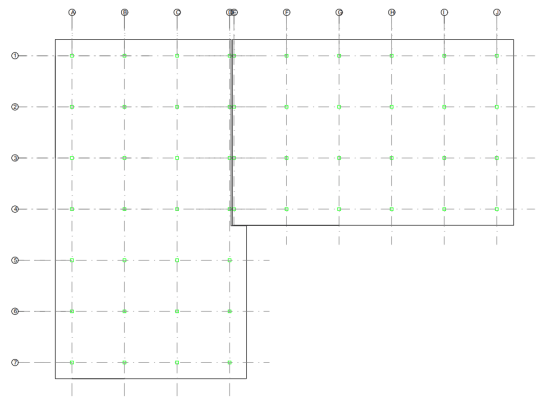 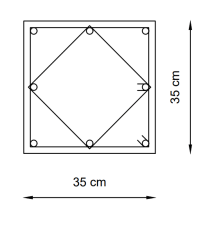 8∅20mm 1E∅10mm@ 8 y 17cm
92
Geometría específica: UE3
Losa
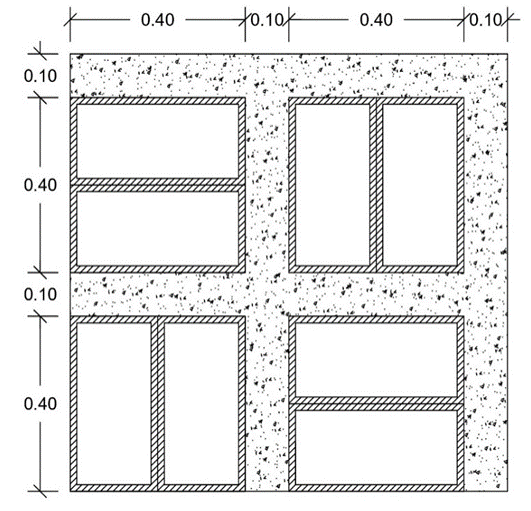 Módulo de elasticidad
Ec = 210 Kg/cm²
Especificaciones Técnicas
f'c = 210 Kg/cm²
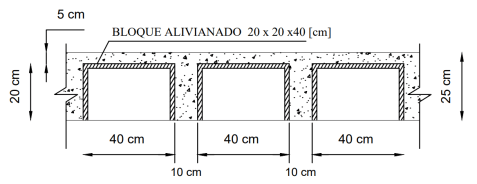 fy = 4200 Kg/cm²
93
Cálculo de cargas
Cargas Permanentes
Bloque 1
Bloque 1
Vigas = 0,79 kN/m²
Vigas = 0,80 kN/m²
Columnas = 0,35 kN/m²
Columnas = 0,35 kN/m²
Losas = 4,02 kN/m²
Losas = 4,02 kN/m²
Paredes = 1,35 kN/m²
Paredes = 1,30 kN/m²
Acabados = 0,62 kN/m²
Acabados = 0,62 kN/m²
Parapeto = 0,39 kN/m²
Parapeto = 0,39 kN/m²
94
Cálculo de cargas
Cargas Temporales
Caso 1
95
Cálculo de cargas
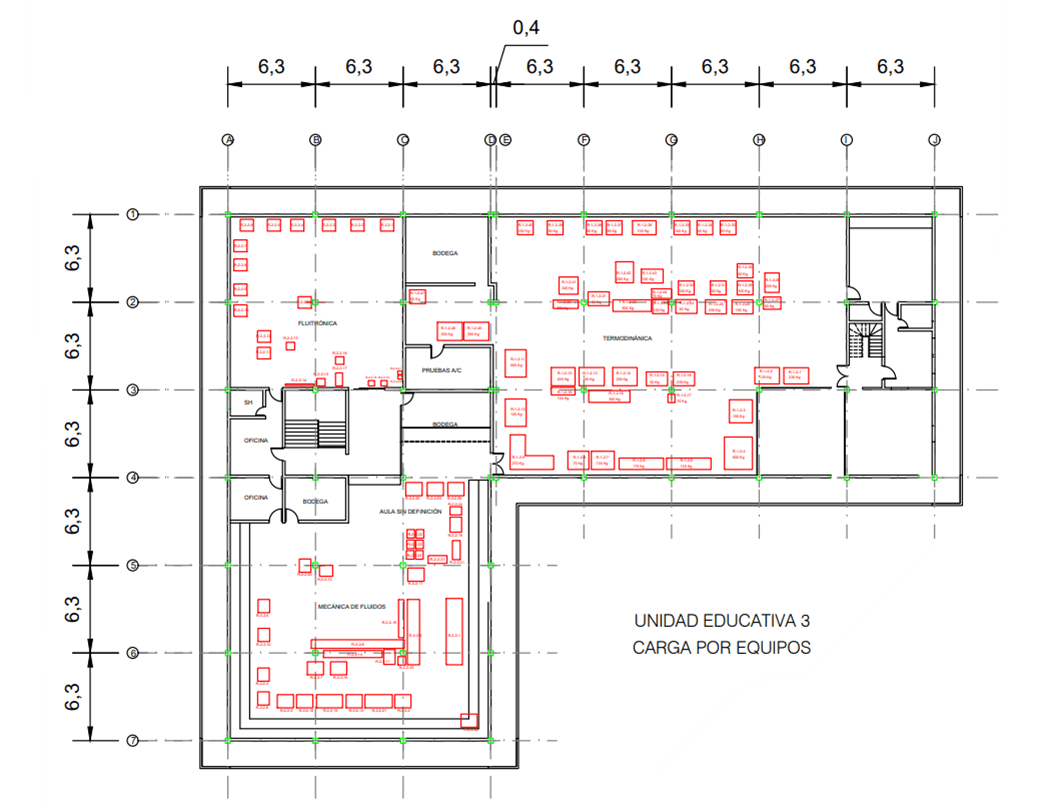 Cargas Temporales
Caso 2
Levantamiento de información de equipos
96
Cálculo de cargas: UE3
Cortante basal
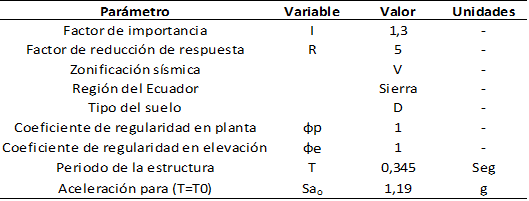 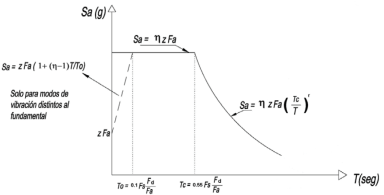 97
Cálculo de cargas: UE3
Cortante basal
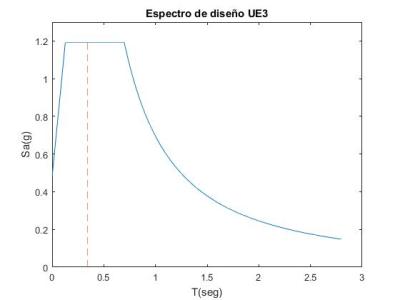 Bloque 1
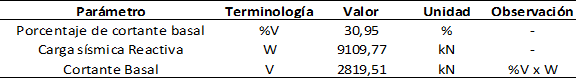 Bloque 2
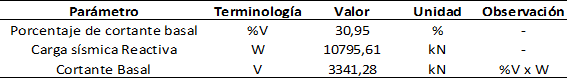 98
Cálculo de cargas : UE3
Bloque 1
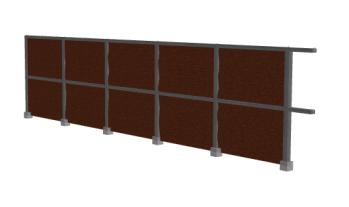 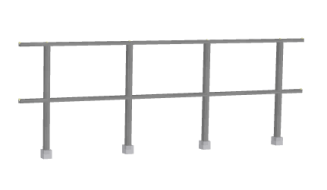 99
Cálculo de cargas : UE3
Bloque 2
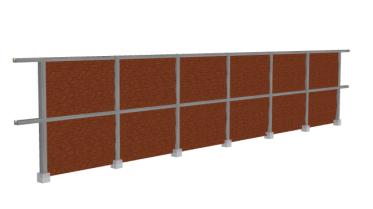 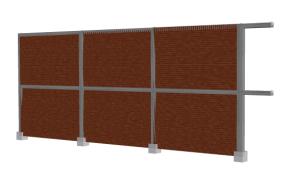 100
Resultados -Ensayos no destructivos
Esclerómetro
Pachómetro
Vigas 
6∅14mm  1E∅8mm@ 8 y 12cm

Columnas
8∅20mm 1E∅10mm@ 8 y 17cm
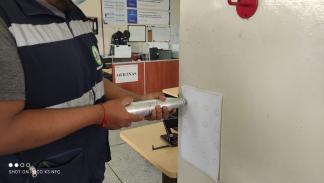 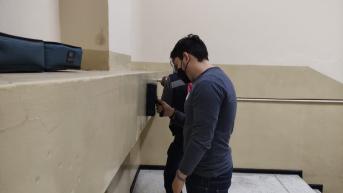 101
Recopilación de información
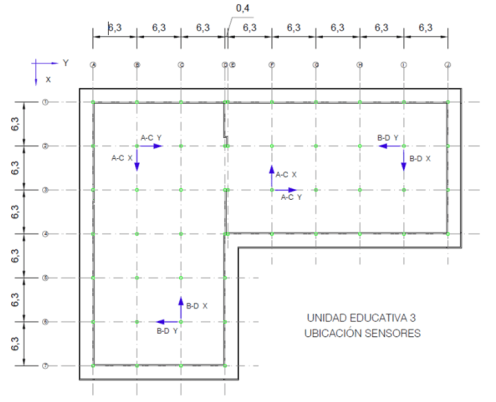 (Ensayo acelerométrico/ vibración ambiental)
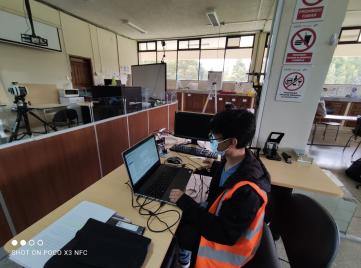 102
Ensayos de instrumentación estructural
Procesamiento de selección de señales - Software Geopsy
Bloque 1
Sentido x - CX
Sentido y - DY
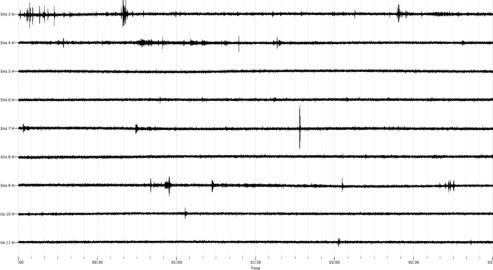 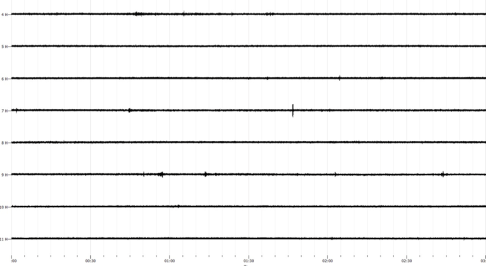 103
Ensayos de instrumentación estructural
Procesamiento de selección de señales - Software Geopsy
Bloque 2
Sentido x - CX
Sentido y - DY
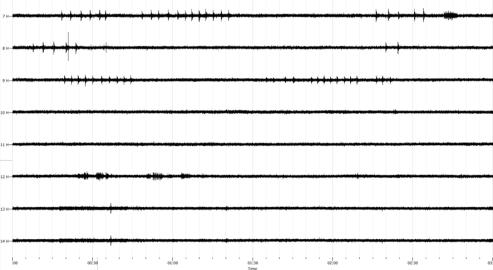 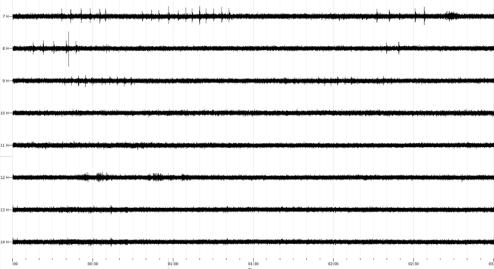 104
Ensayos de instrumentación estructural
Herramientas de identificación - Software Matlab
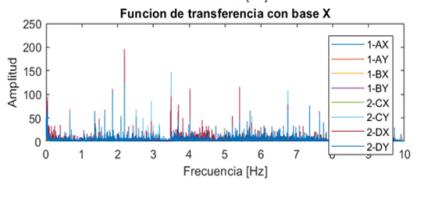 Bloque 1  Sentido x
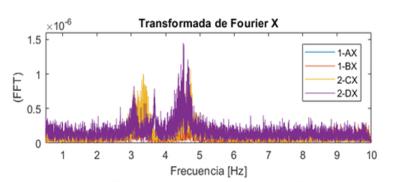 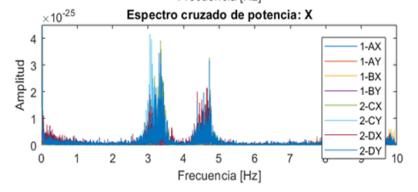 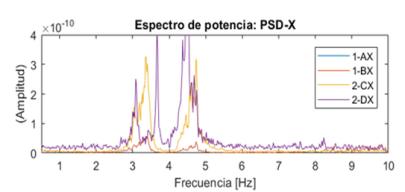 105
Ensayos de instrumentación estructural
Herramientas de identificación - Software Matlab
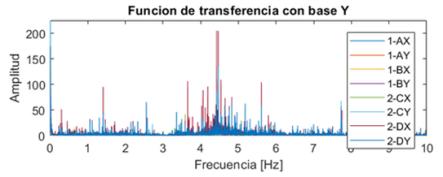 Bloque 1  Sentido y
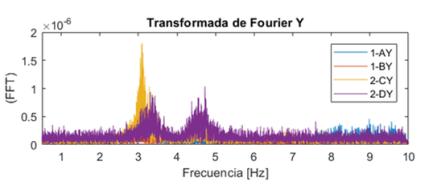 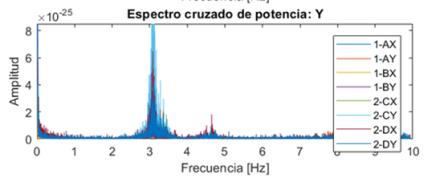 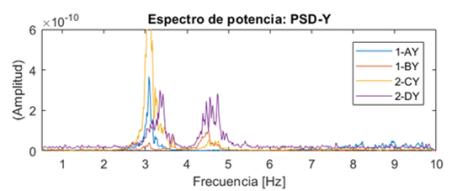 106
Ensayos de instrumentación estructural
Herramientas de identificación - Software Matlab
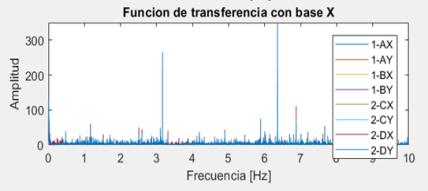 Bloque 2  Sentido x
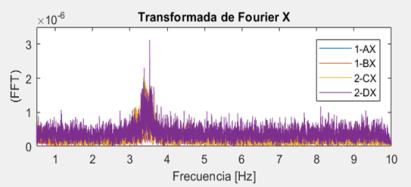 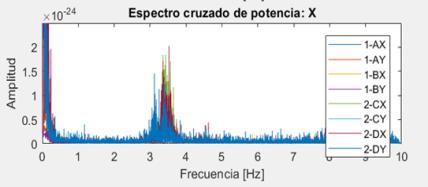 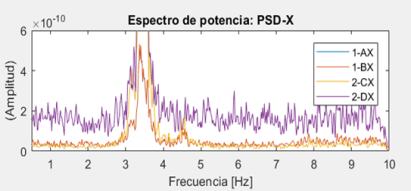 107
Ensayos de instrumentación estructural
Herramientas de identificación - Software Matlab
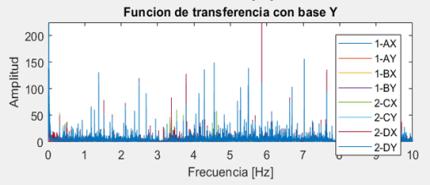 Bloque 2  Sentido y
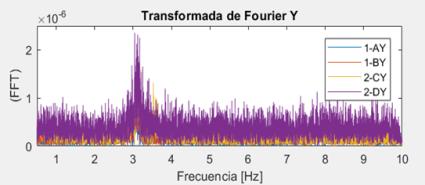 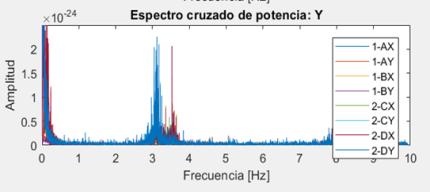 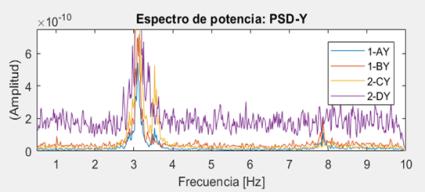 108
Ensayos de instrumentación estructural
Bloque 1
Herramientas de identificación - Software Matlab
Modos de vibración: Modo 2
Modos de vibración: Modo 1
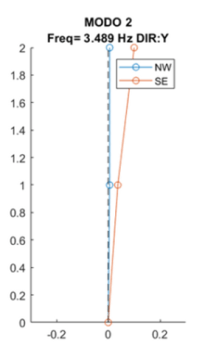 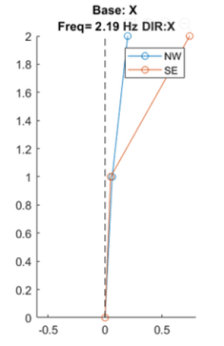 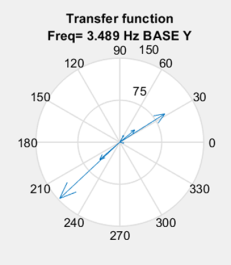 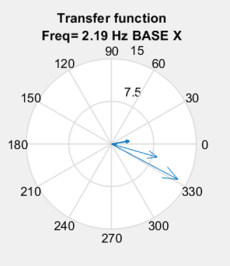 109
Ensayos de instrumentación estructural
Bloque 1
Herramientas de identificación - Software Matlab
Modos de vibración: Modo 3
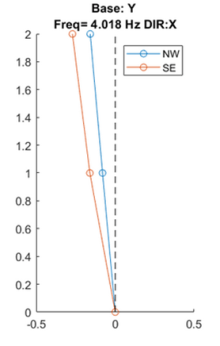 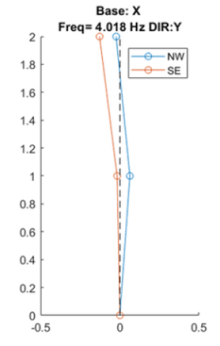 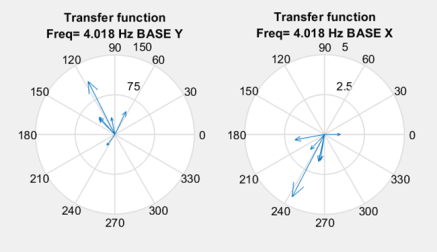 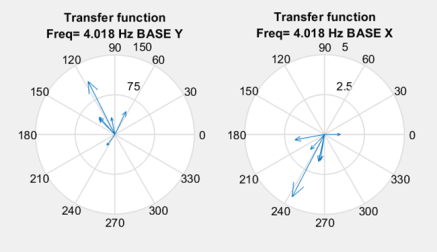 110
Ensayos de instrumentación estructural
Bloque 2
Herramientas de identificación - Software Matlab
Modos de vibración: Modo 2
Modos de vibración: Modo 1
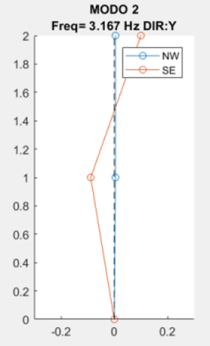 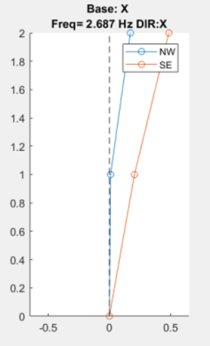 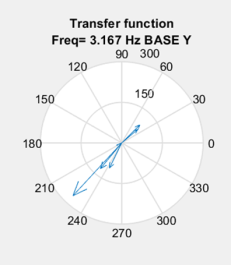 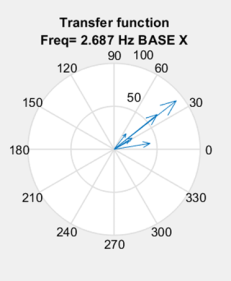 111
Ensayos de instrumentación estructural
Bloque 2
Herramientas de identificación - Software Matlab
Modos de vibración: Modo 3
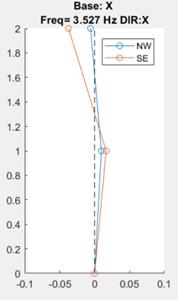 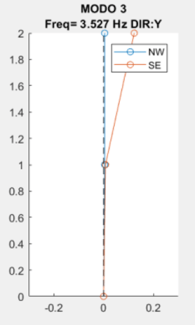 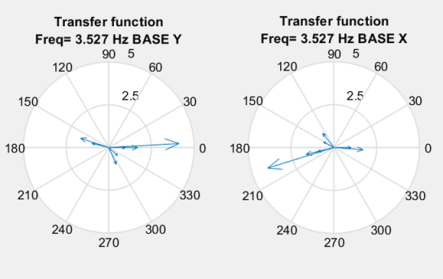 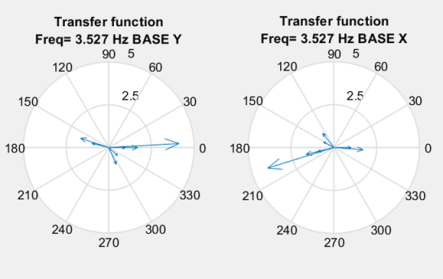 112
Ensayos de instrumentación estructural
Resultados del ensayo de vibración ambiental
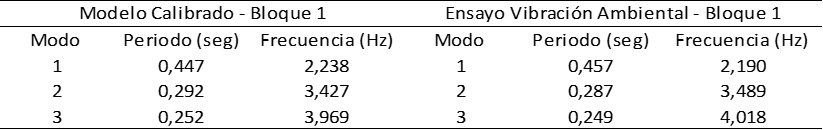 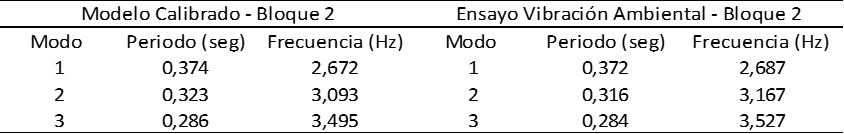 113
Modelado de la estructura
Secciones de los elementos estructurales
Consideraciones del modelo SeismoStruct
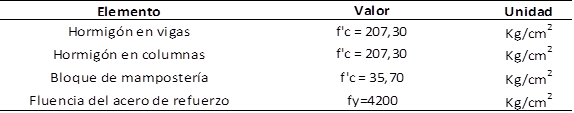 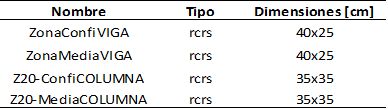 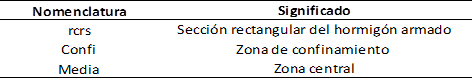 114
Modelado de la estructura
Análisis de valores propios
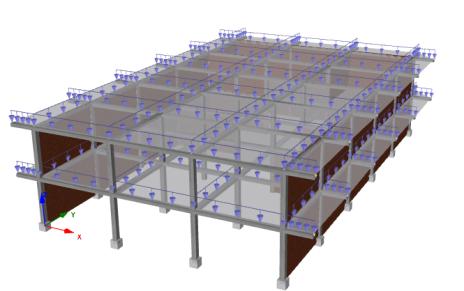 Bloque 1
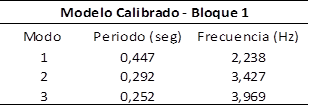 115
Modelado de la estructura
Análisis de valores propios
Bloque 2
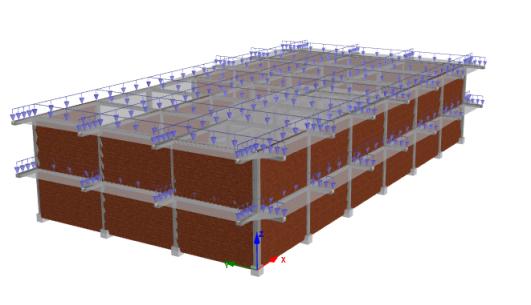 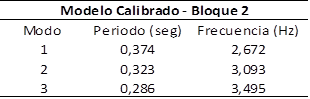 116
Análisis no lineal estático-Pushover
Caso 1 de cargas – Bloque 1
Sentido - X
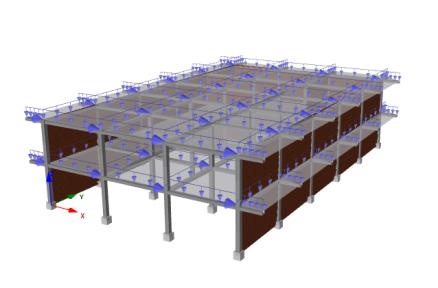 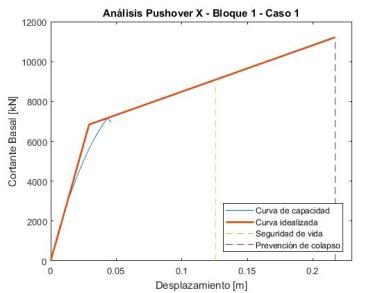 117
Análisis no lineal estático-Pushover
Caso 1 de cargas – Bloque 1
Sentido - Y
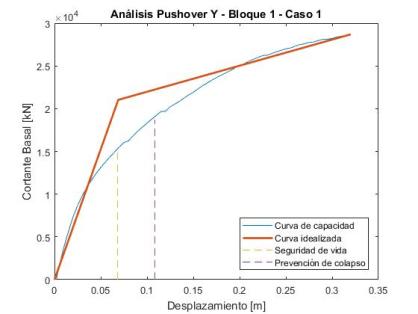 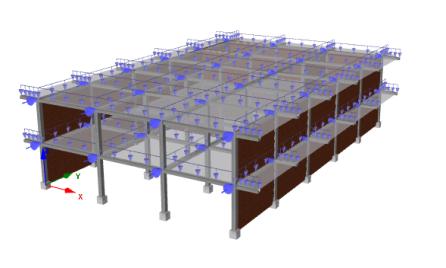 118
Análisis no lineal estático-Pushover
Caso 1 de cargas – Bloque 2
Sentido - X
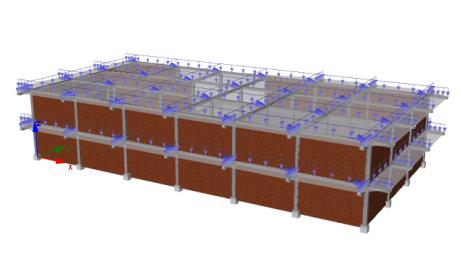 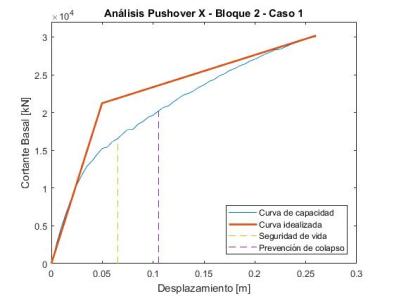 119
Análisis no lineal estático-Pushover
Caso 1 de cargas – Bloque 2
Sentido - Y
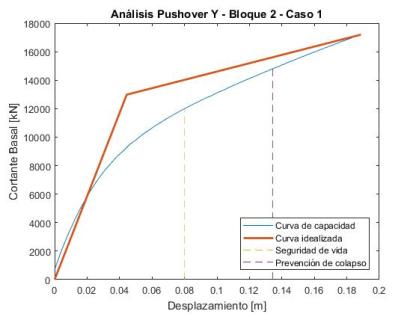 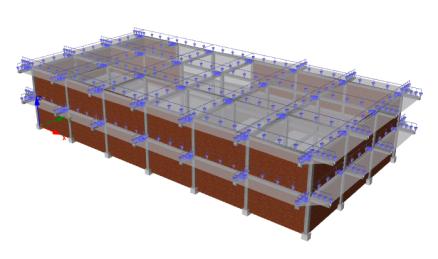 120
Análisis no lineal estático-Pushover
Caso 2 de cargas – Bloque 1
Sentido - X
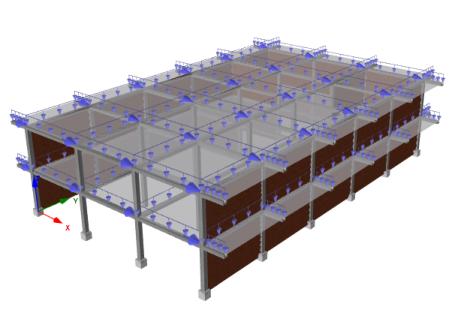 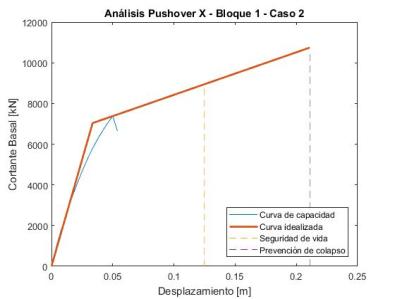 121
Análisis no lineal estático-Pushover
Caso 2 de cargas – Bloque 1
Sentido - Y
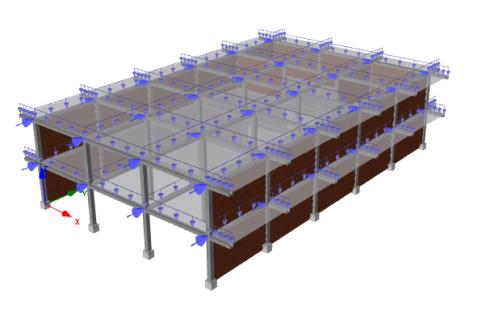 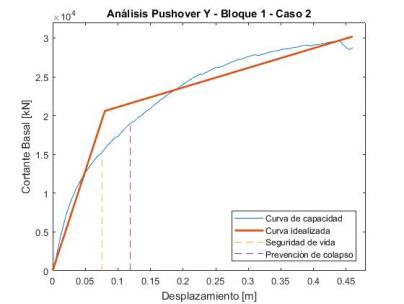 122
Análisis no lineal estático-Pushover
Caso 2 de cargas – Bloque 2
Sentido - X
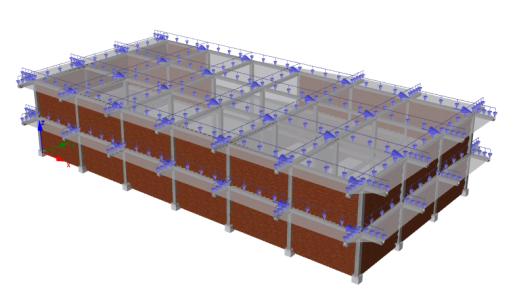 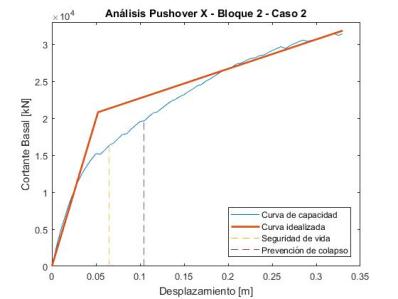 123
Análisis no lineal estático-Pushover
Caso 2 de cargas – Bloque 2
Sentido - Y
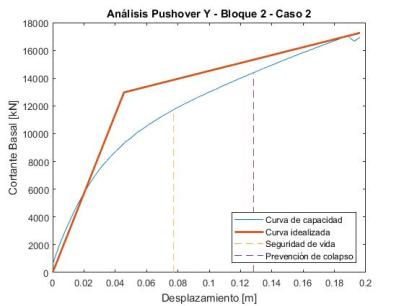 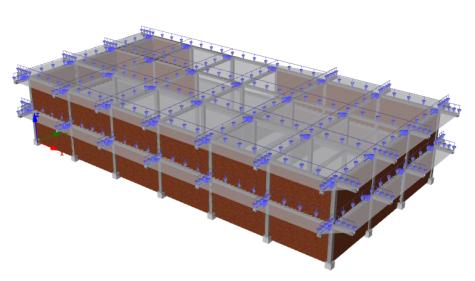 124
PACT
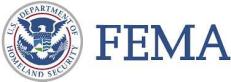 FEMA P-58
Análisis lineal estático
Bloque 1
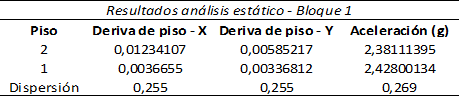 Bloque 2
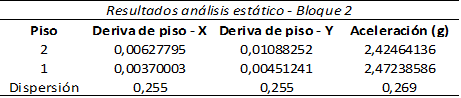 125
PACT
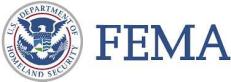 FEMA P-58
Información elemental de la estructura para análisis de determinación de tiempo de recuperación
Bloque 2
Bloque 1
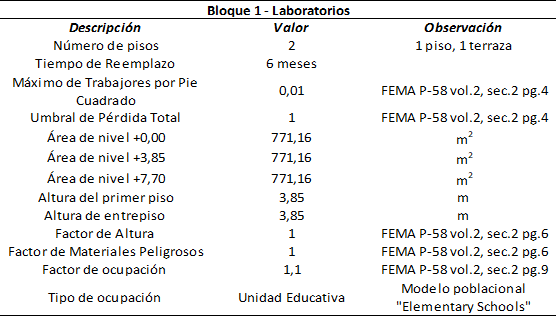 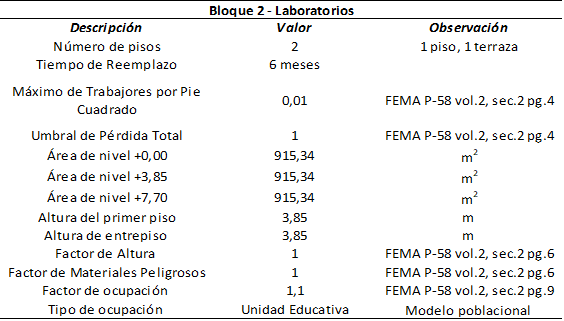 126
PACT
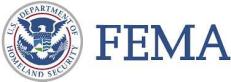 FEMA P-58
Tabla grupos de desempeño
Bloque 1
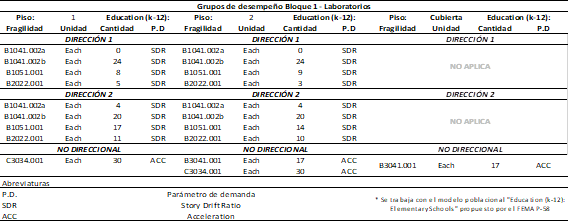 127
PACT
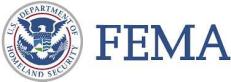 FEMA P-58
Tabla grupos de desempeño
Bloque 2
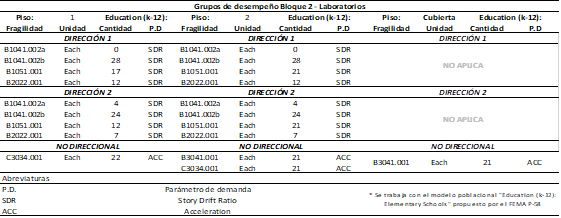 128
PACT-RESULTADOS
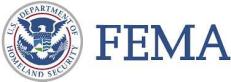 FEMA P-58
Bloque 1
Grupos de fragilidad y tiempo paralelo de reparación
Curva de probabilidad de excedencia en el tiempo de reparación promedio
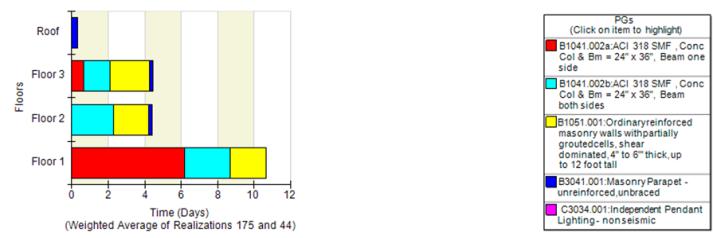 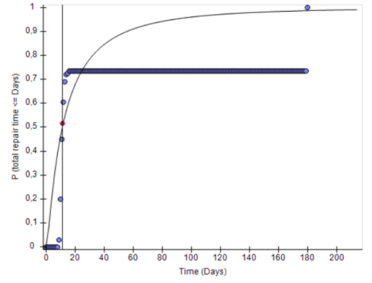 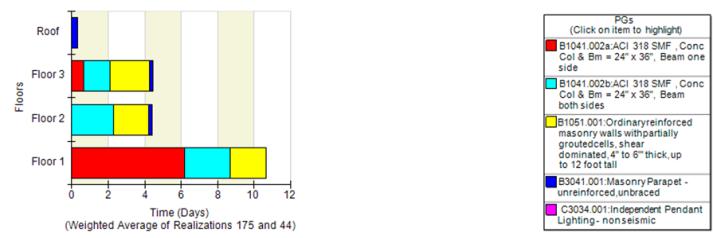 129
PACT-RESULTADOS
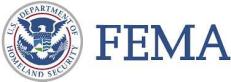 FEMA P-58
Bloque 2
Grupos de fragilidad y tiempo paralelo de reparación
Curva de probabilidad de excedencia en el tiempo de reparación promedio
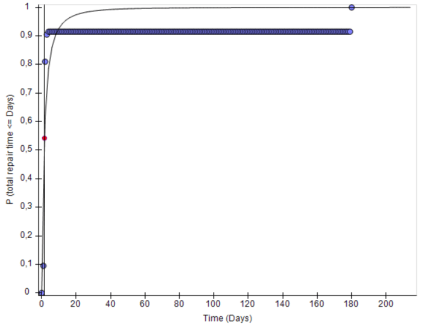 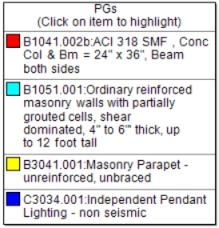 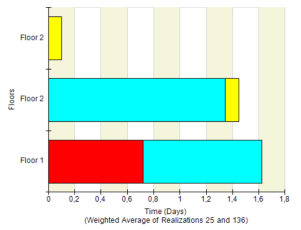 130
PACT-RESULTADOS
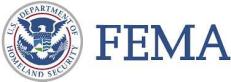 FEMA P-58
Bloque 1
Curva de probabilidad de excedencia en el tiempo de reparación en el peor de los casos
Grupos de fragilidad y tiempo en paralelo de reparación
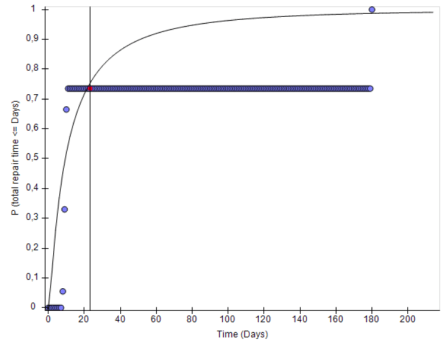 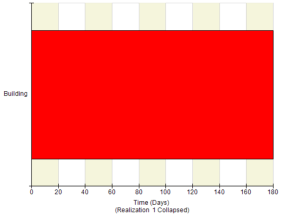 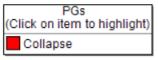 131
PACT-RESULTADOS
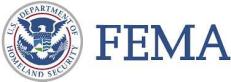 FEMA P-58
Bloque 2
Curva de probabilidad de excedencia en el tiempo de reparación en el peor de los casos
Grupos de fragilidad y tiempo en paralelo de reparación
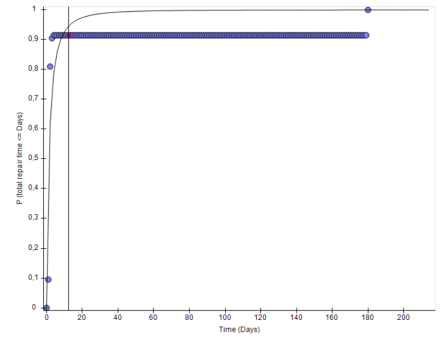 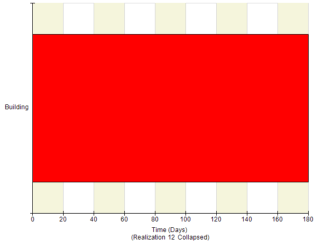 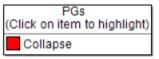 132
PACT-RESULTADOS
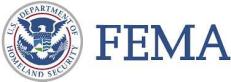 FEMA P-58
Bloque 1
Curva de probabilidad de excedencia en el tiempo de reparación en el caso límite
Grupos de fragilidad y tiempo en paralelo de reparación
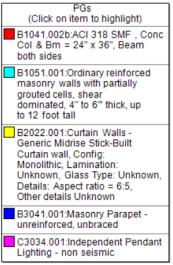 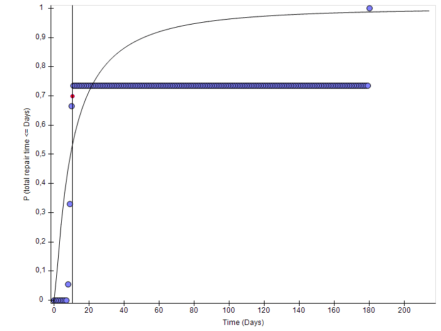 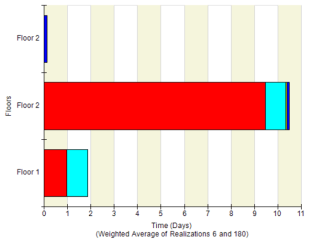 133
PACT-RESULTADOS
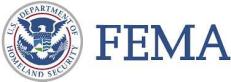 FEMA P-58
Bloque 2
Curva de probabilidad de excedencia en el tiempo de reparación en el caso límite
Grupos de fragilidad y tiempo en paralelo de reparación
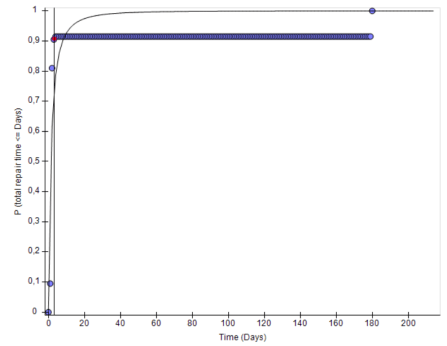 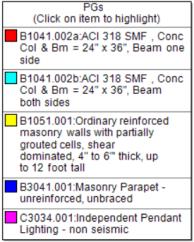 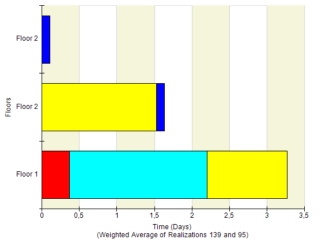 134
RECOMENDACIONES ESPECÍFICAS UE3
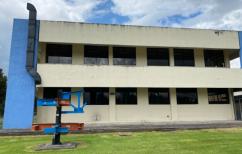 Reforzamiento de Vigas.
Correcta disposición de la Mampostería.
Reubicación de cargas temporales.
Incorporación correcta de elementos no estructurales.
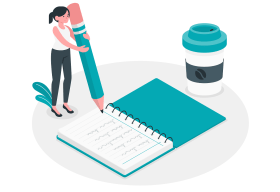 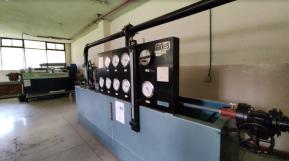 135
CONCLUSIONES Y RECOMENDACIONES
RECONOCIMIENTO Y ENSAYOS DE CAMPO

DESEMPEÑO ESTRUCTURAL

MODELAMIENTO SOFTWARE SEISMOSTRUCT

RESILIENCIA SÍSMICA
136
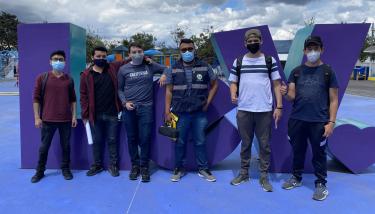 GRACIAS
Dra. Gladis Báez directora de la Unidad Educativa Marqués de Selva Alegre
Mag. Teresa Vinueza directora de la Unidad Educativa Lev Vygotsky
Jefes de laboratorios de Mecánica de la Universidad de las Fuerzas Armadas - ESPE
137